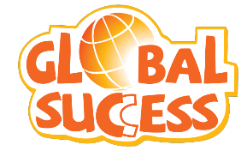 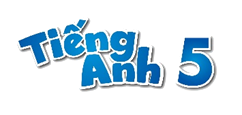 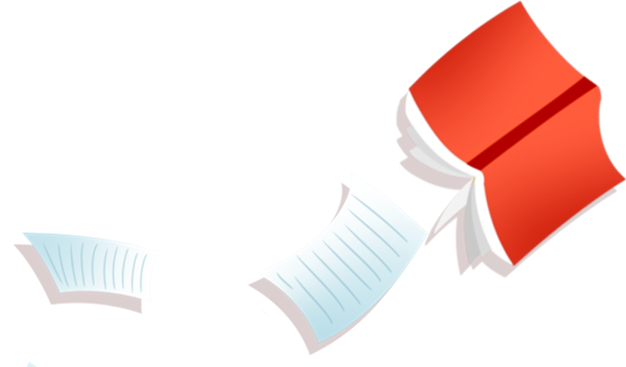 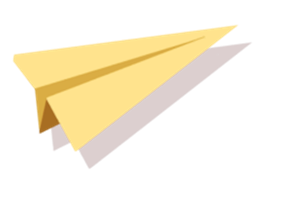 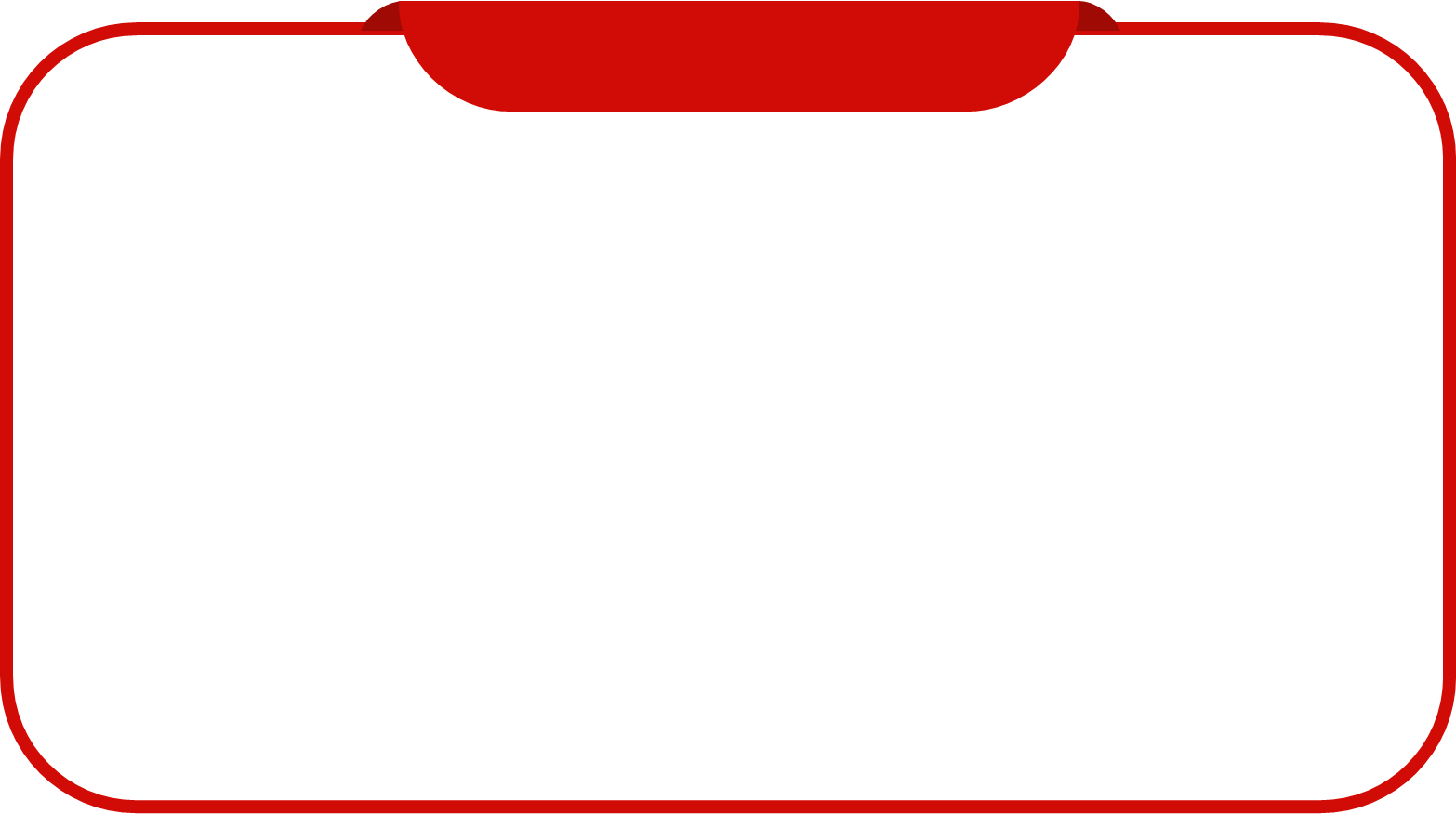 Unit 1
All about me
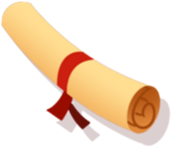 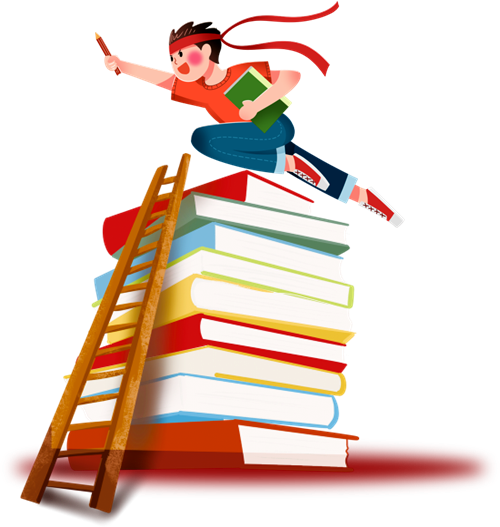 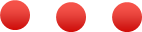 Lesson 3 – Part 4,5,6
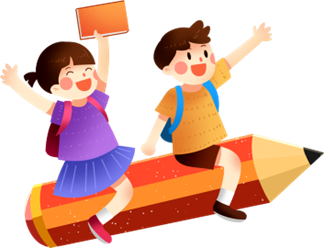 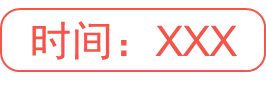 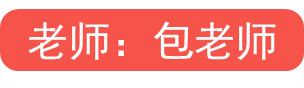 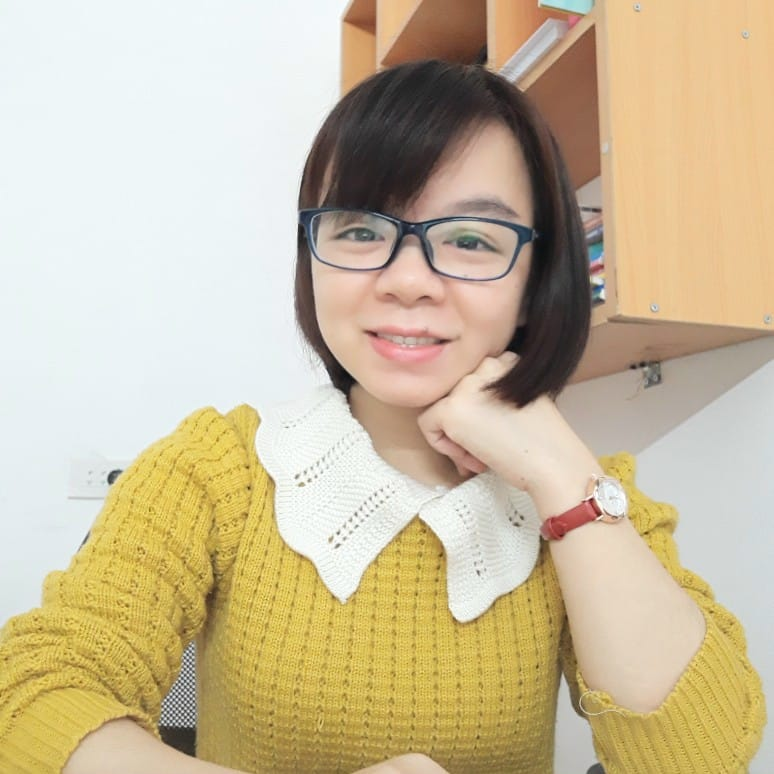 MsPham 
0936082789
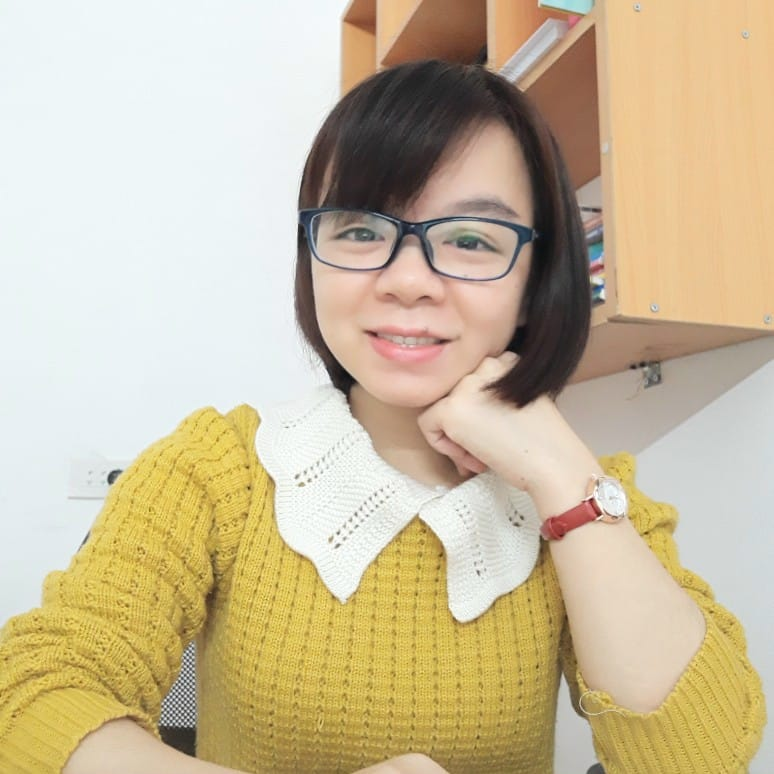 MsPham 
0936082789
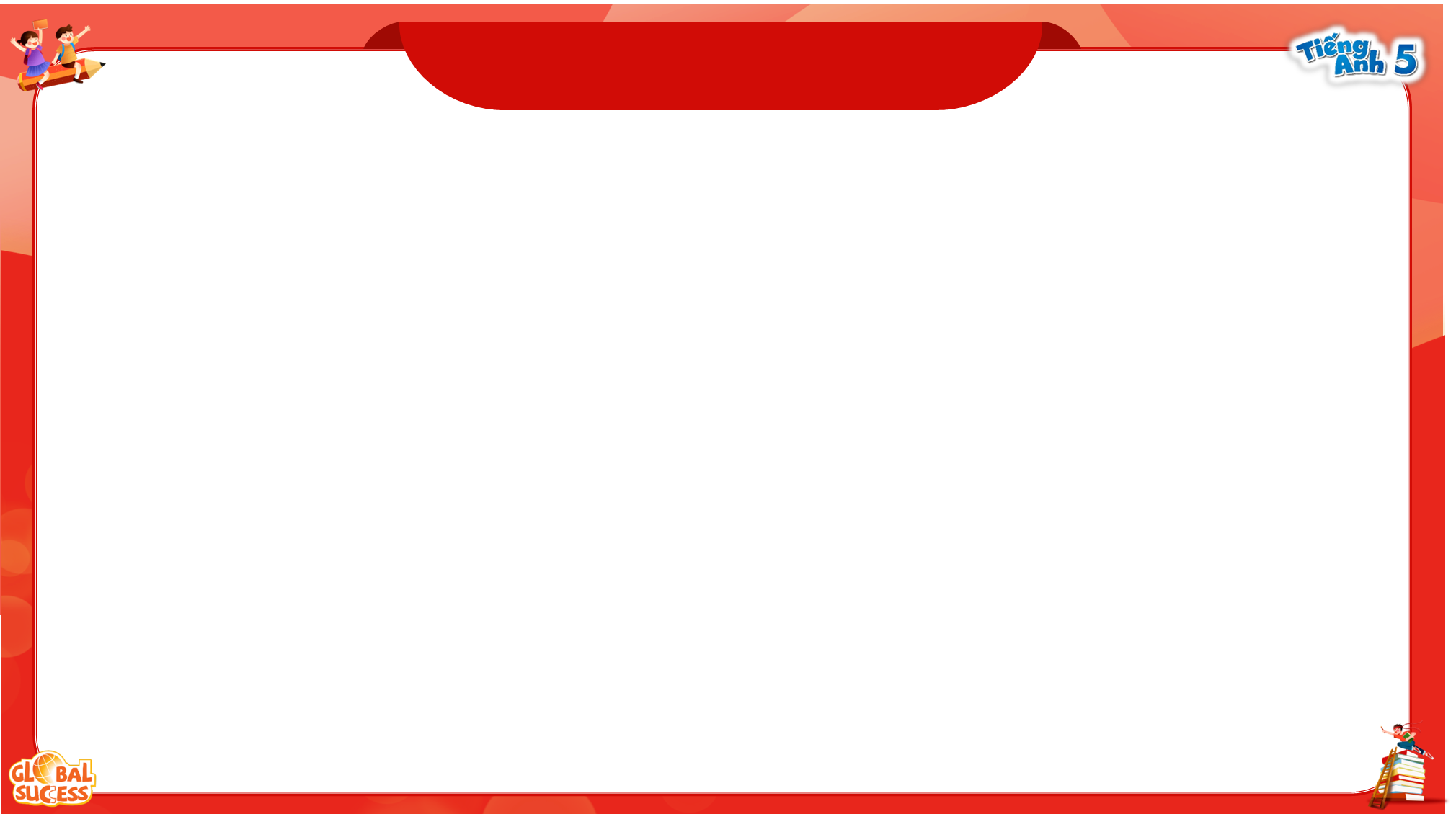 Table of contents
01
02
03
04
05
Warm-up and review
Read and circle.
Let’s write.
Project
Fun corner and wrap-up
https://www.facebook.com/msphampowerpoint
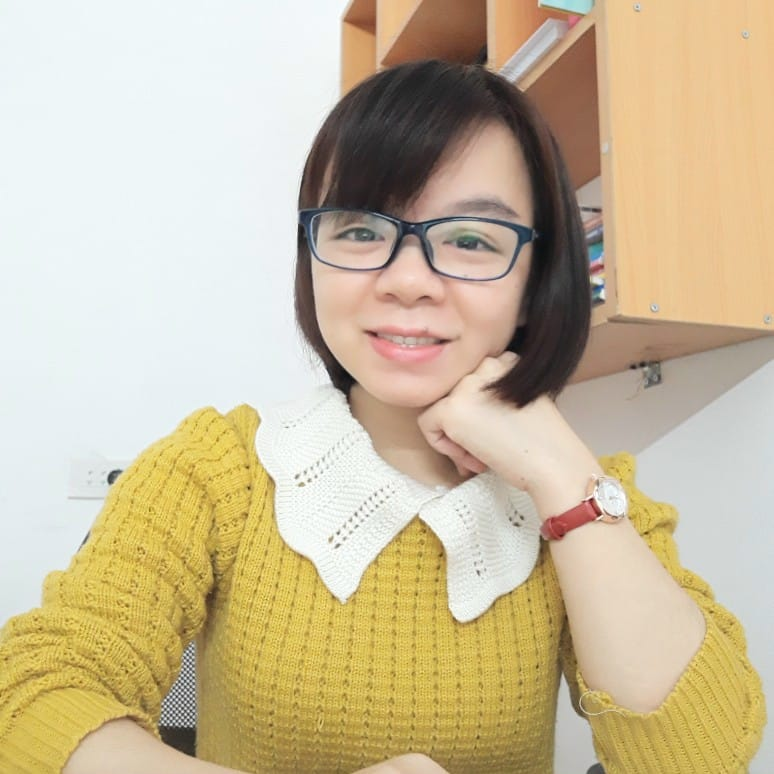 MsPham 
0936082789
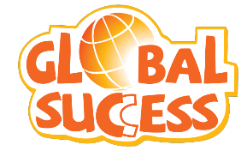 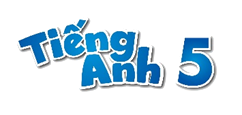 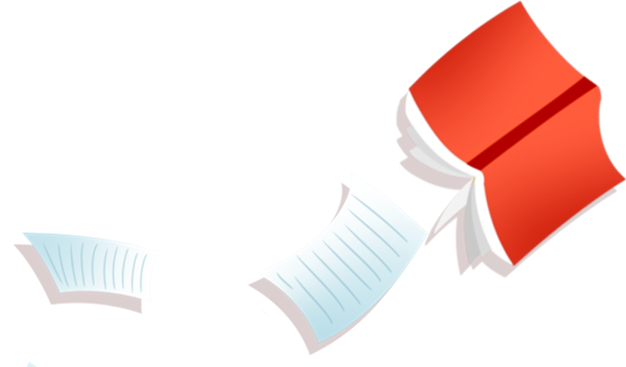 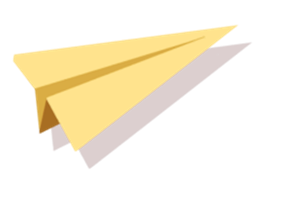 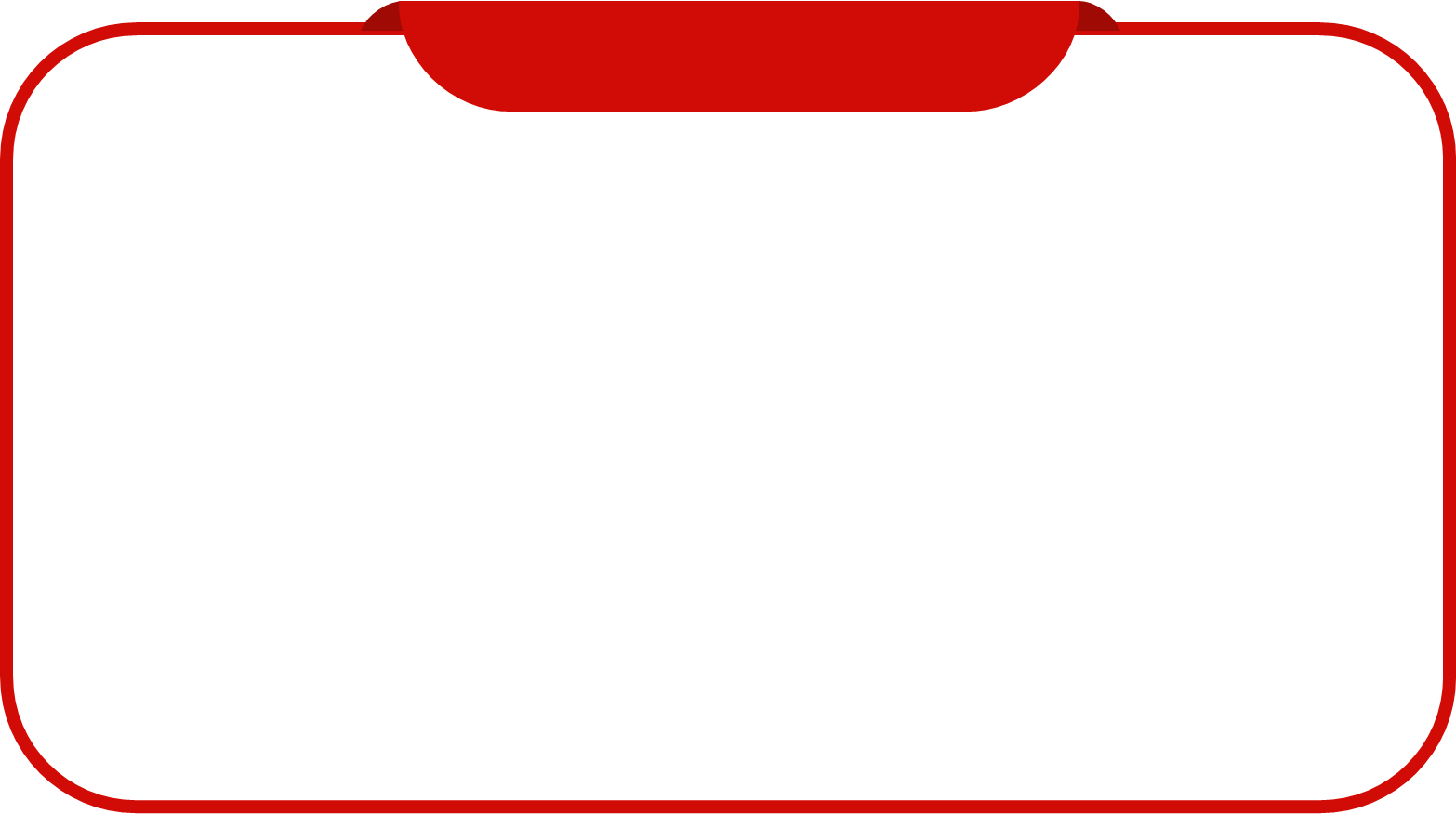 1.
Warm-up
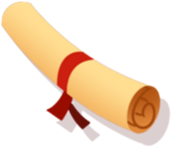 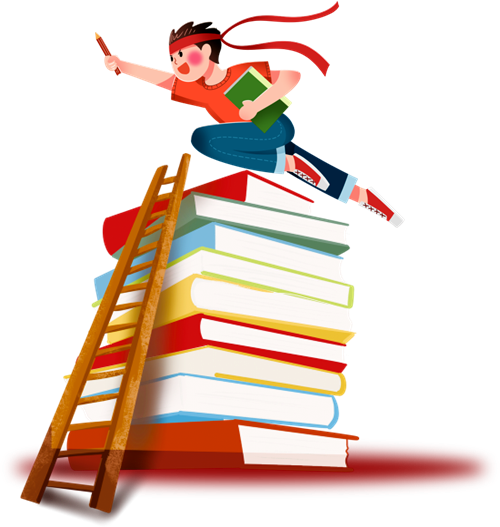 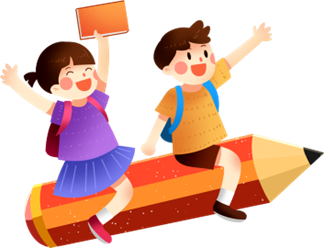 https://www.facebook.com/msphampowerpoint
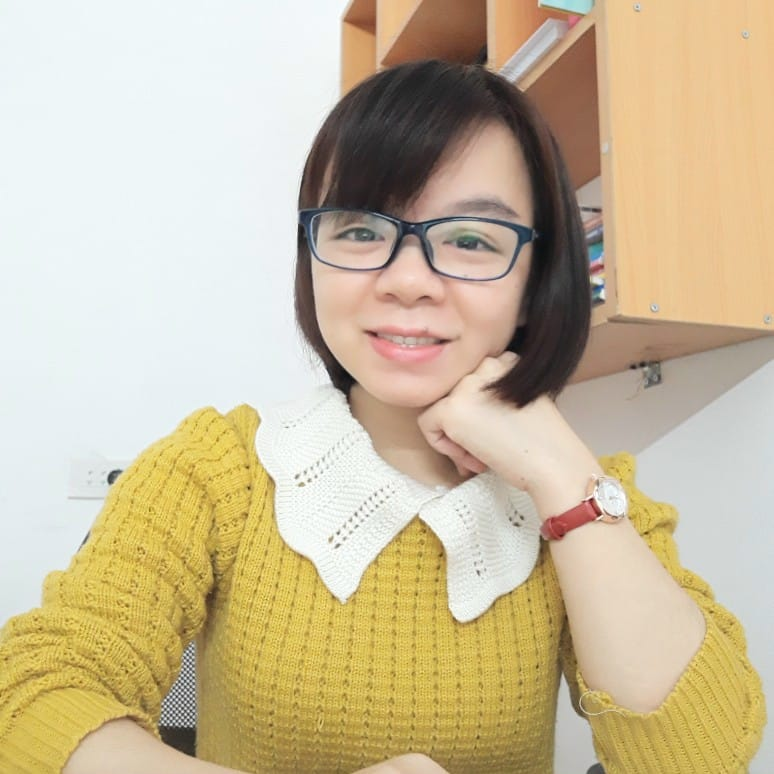 MsPham 
0936082789
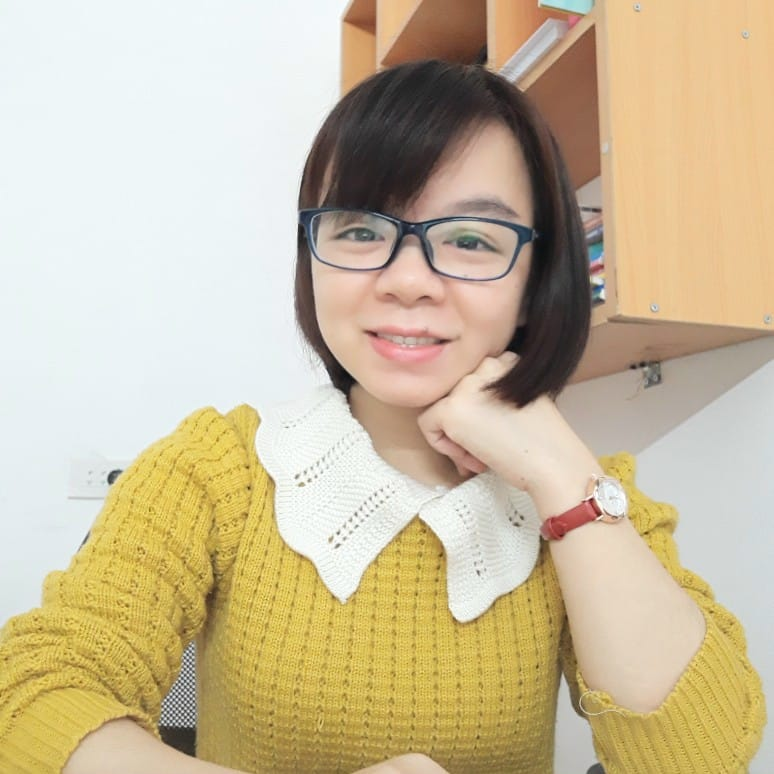 MsPham 
0936082789
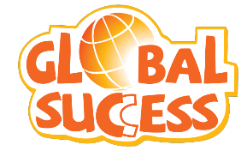 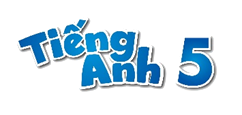 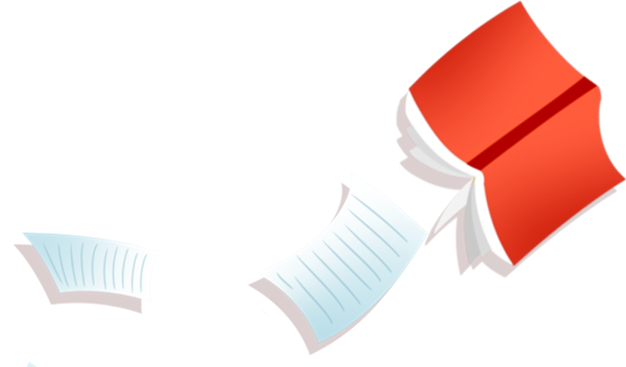 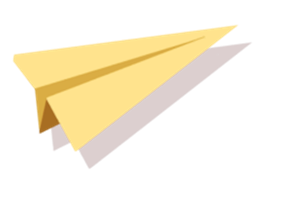 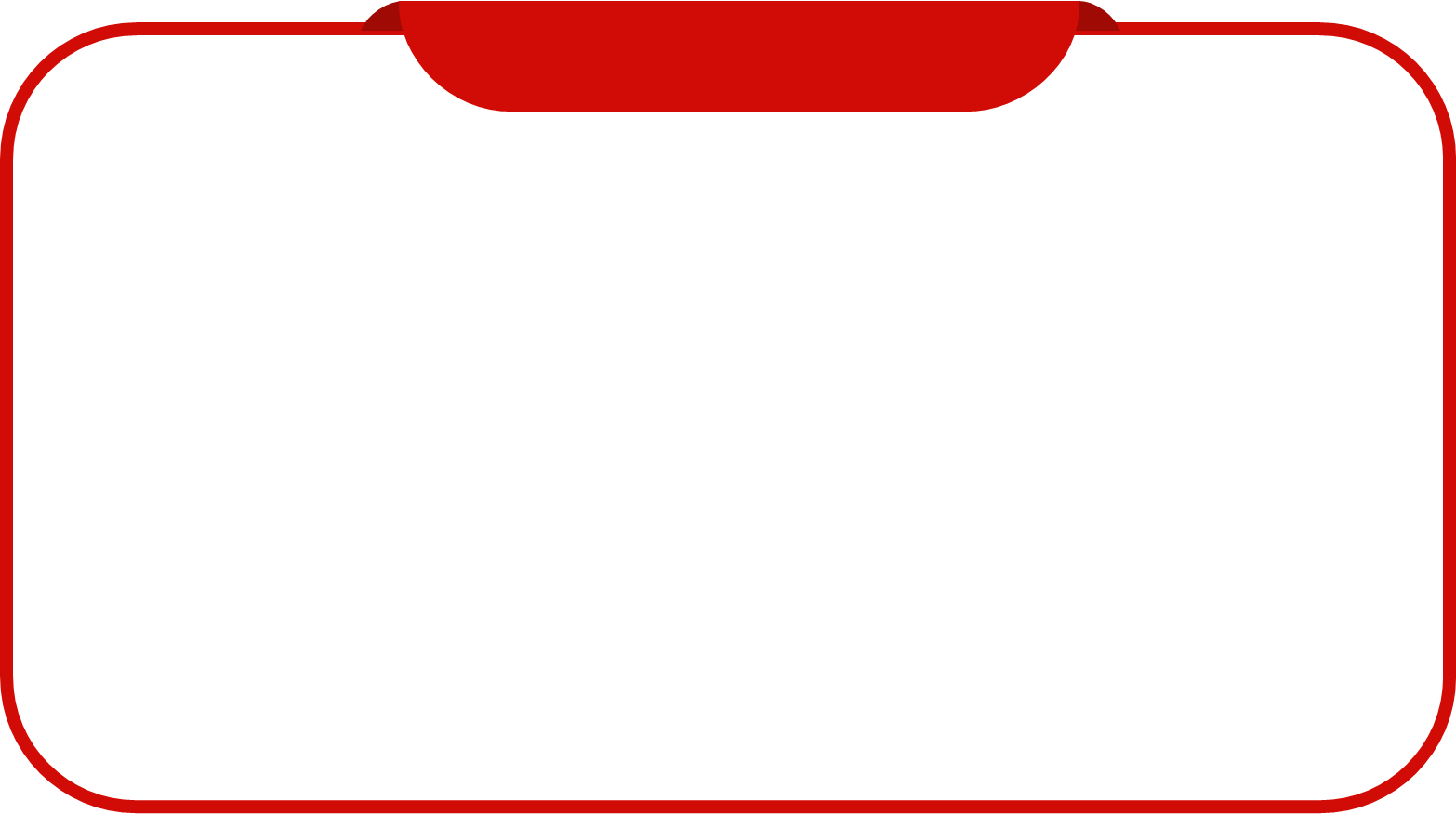 2.
Read and circle
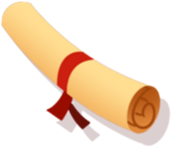 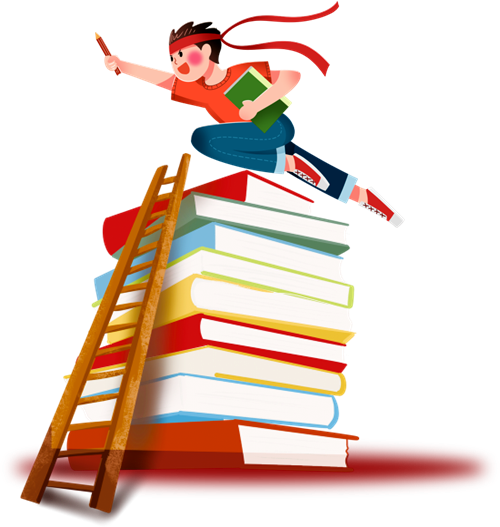 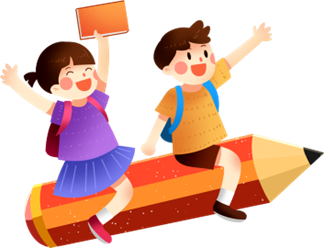 https://www.facebook.com/msphampowerpoint
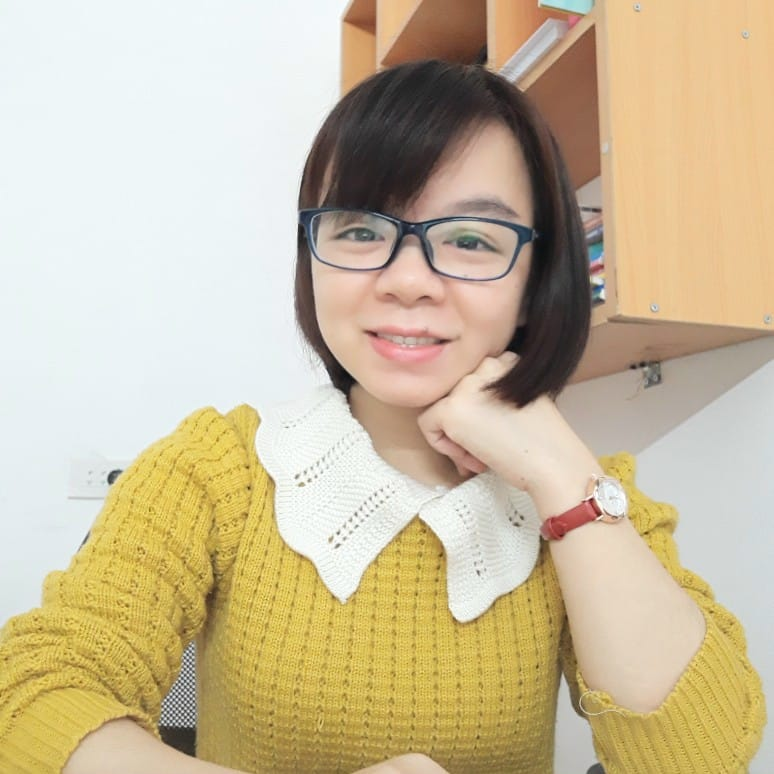 MsPham 
0936082789
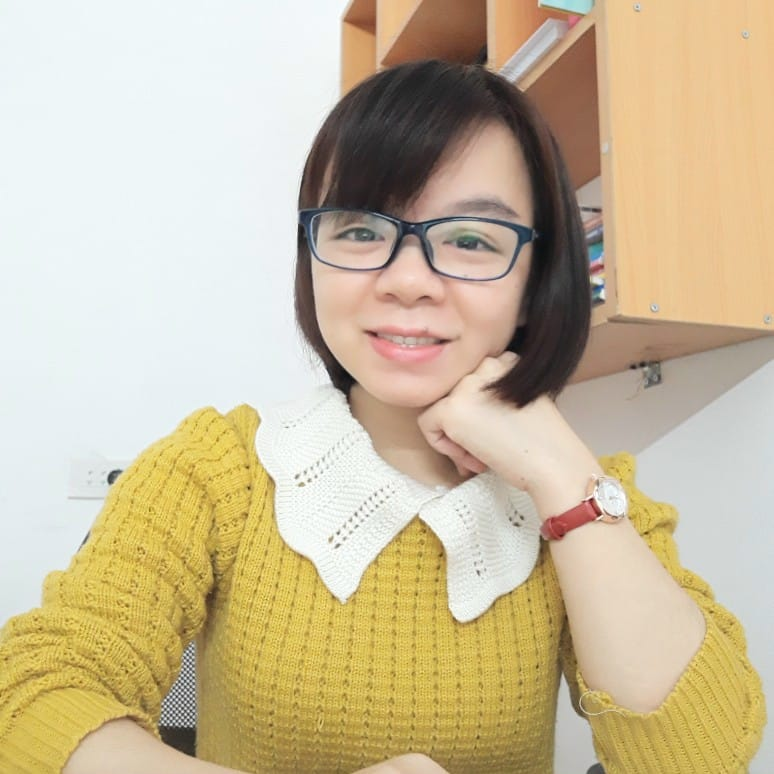 MsPham 
0936082789
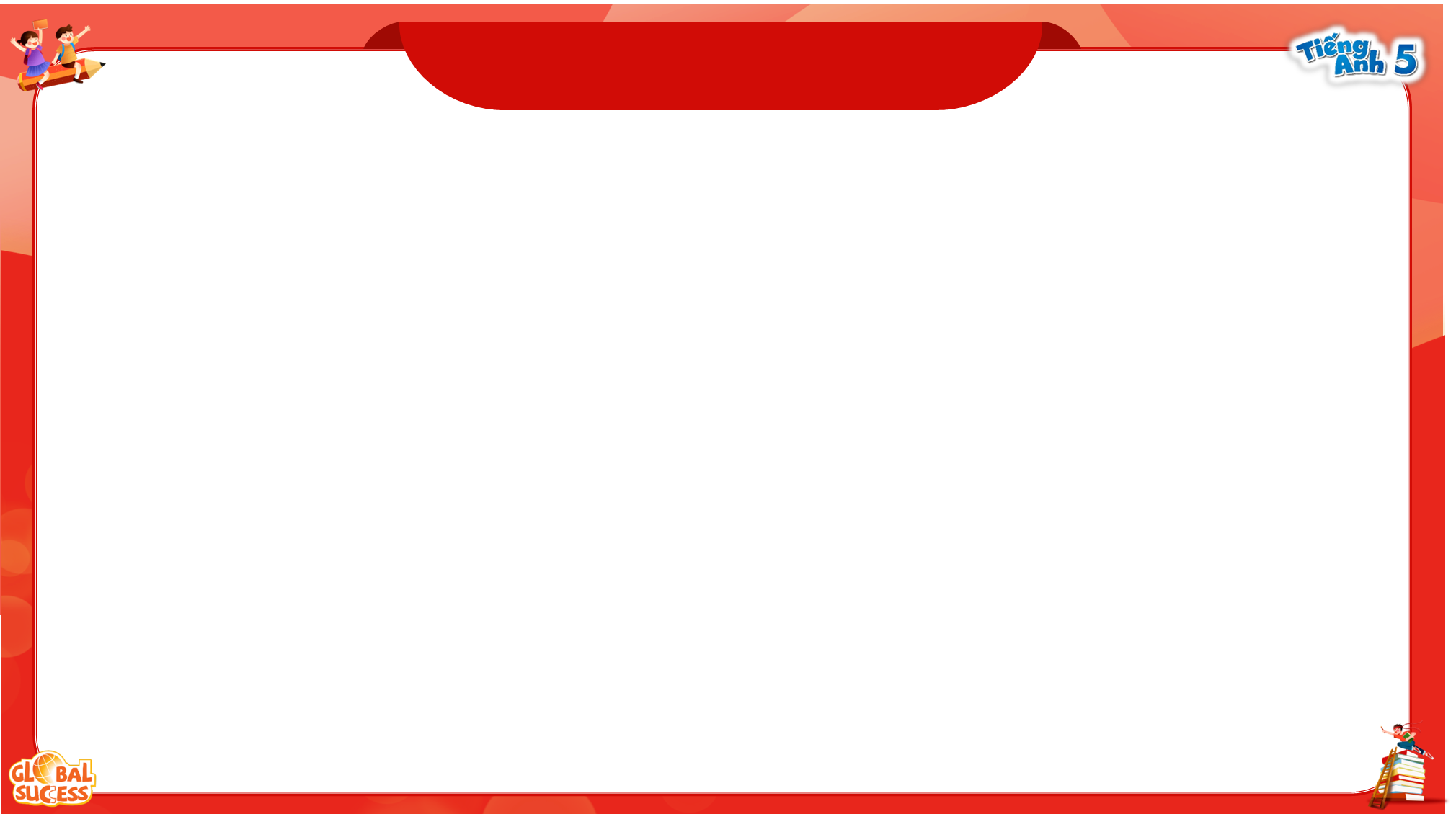 Read
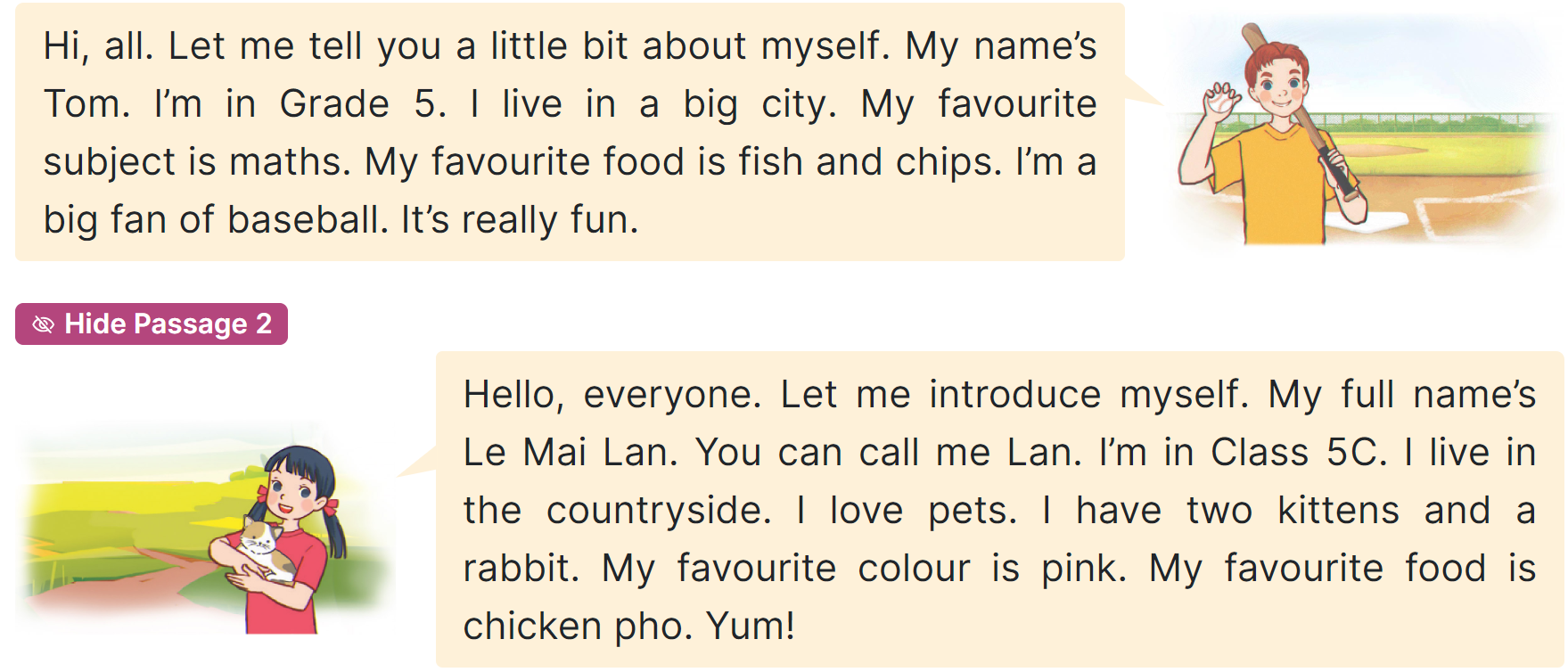 https://www.facebook.com/msphampowerpoint
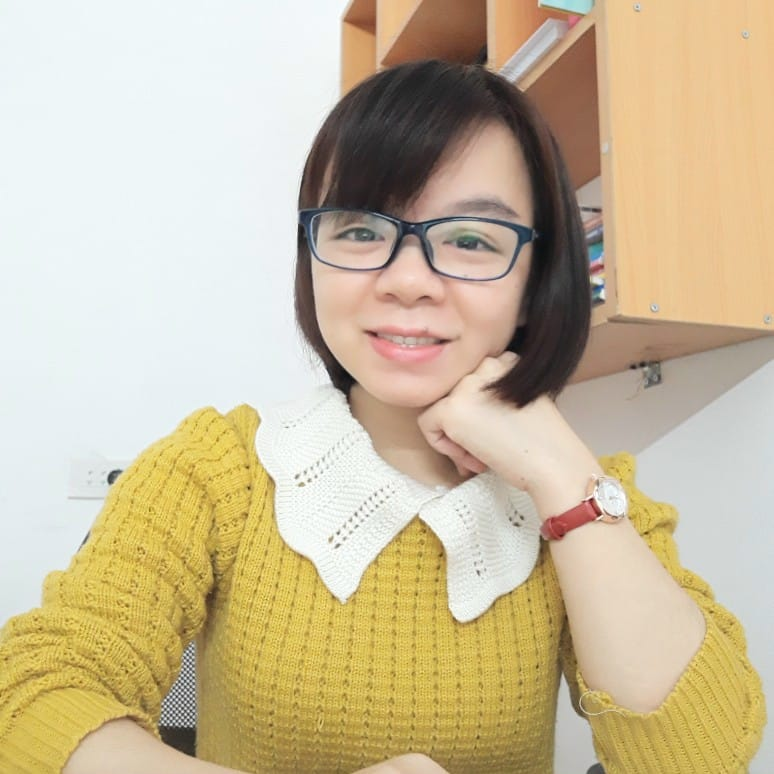 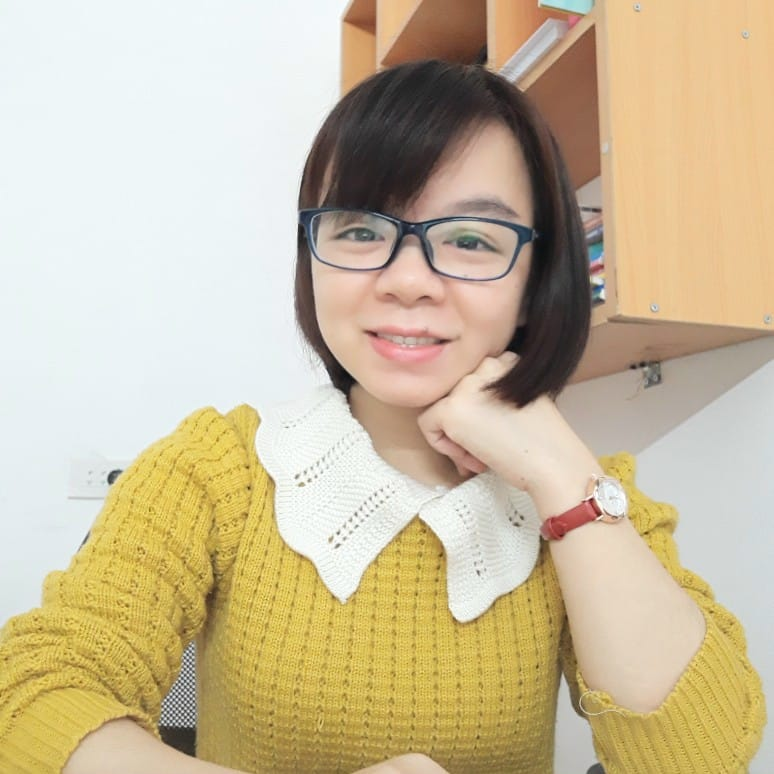 MsPham 
0936082789
MsPham 
0936082789
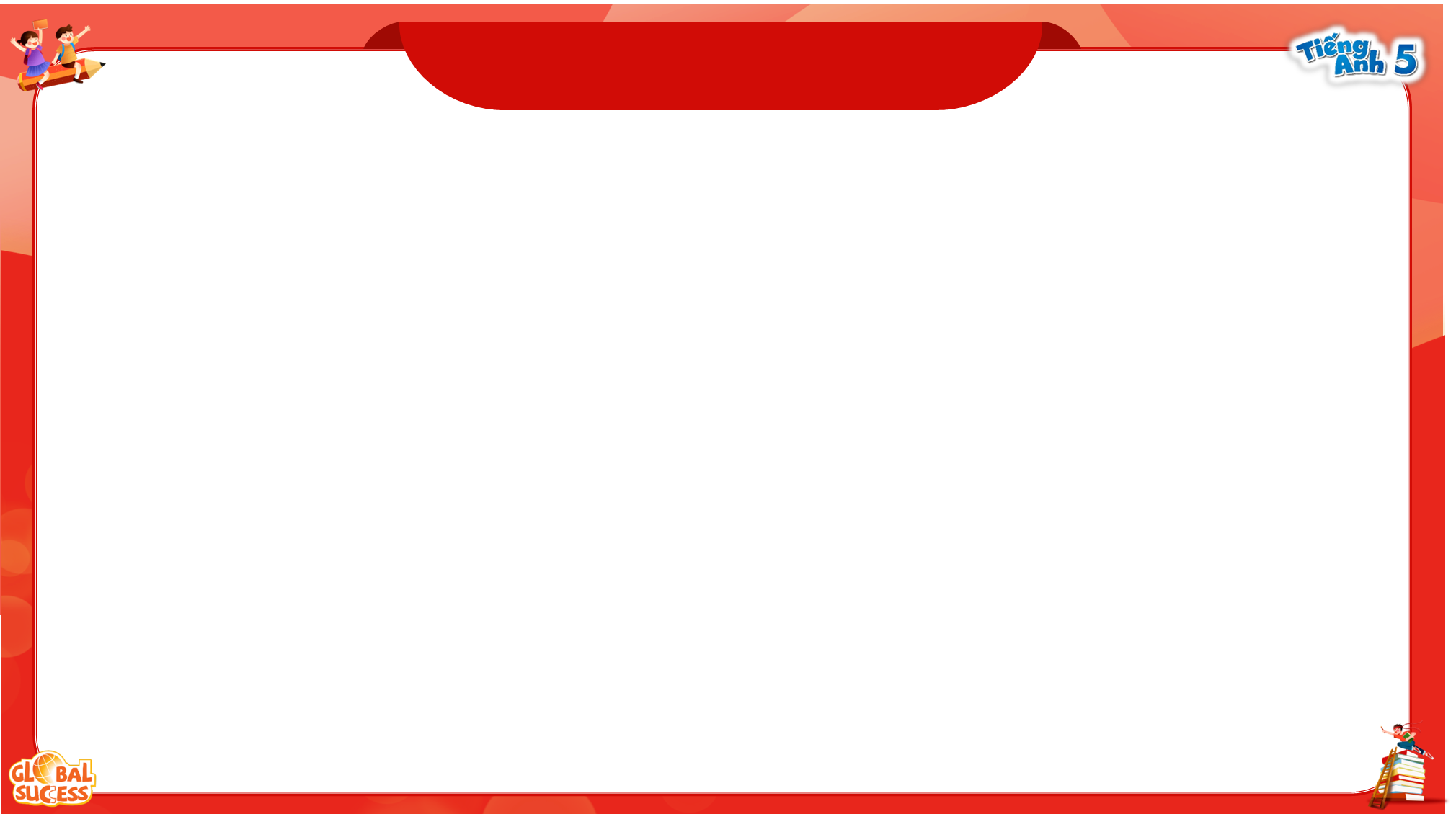 Read and circle
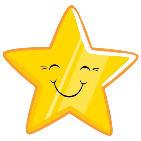 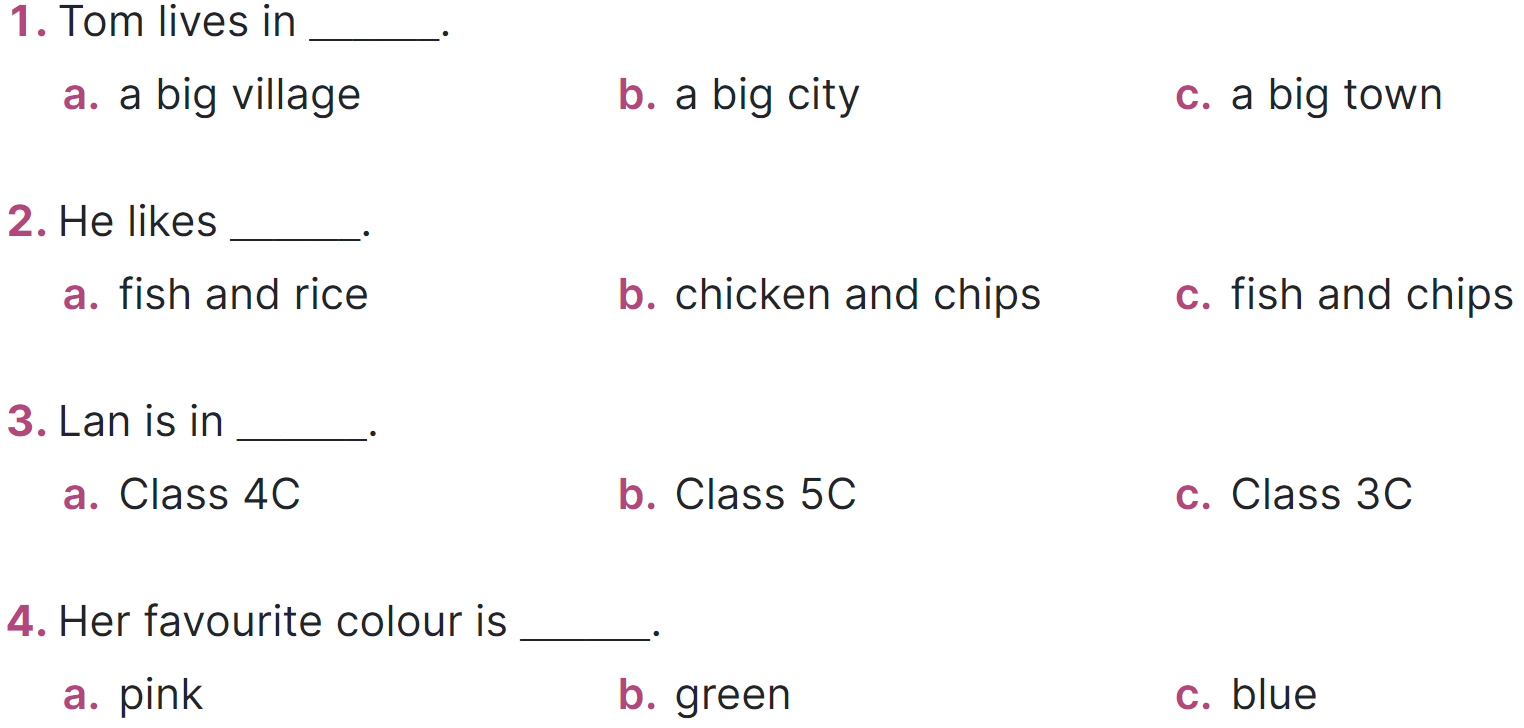 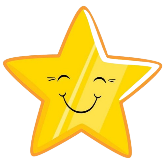 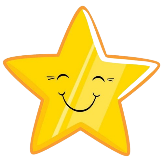 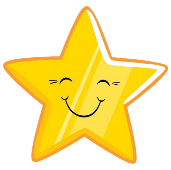 https://www.facebook.com/msphampowerpoint
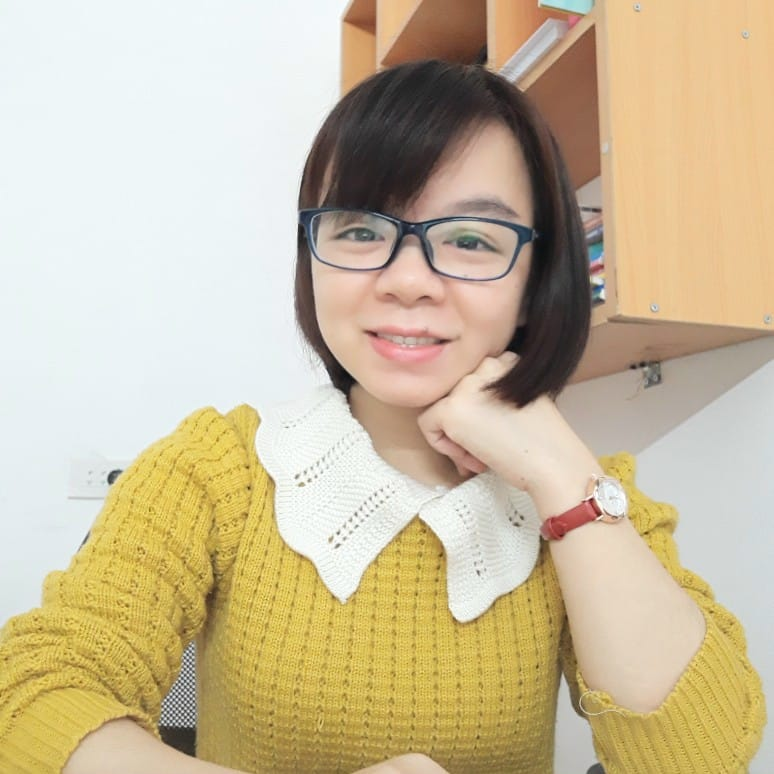 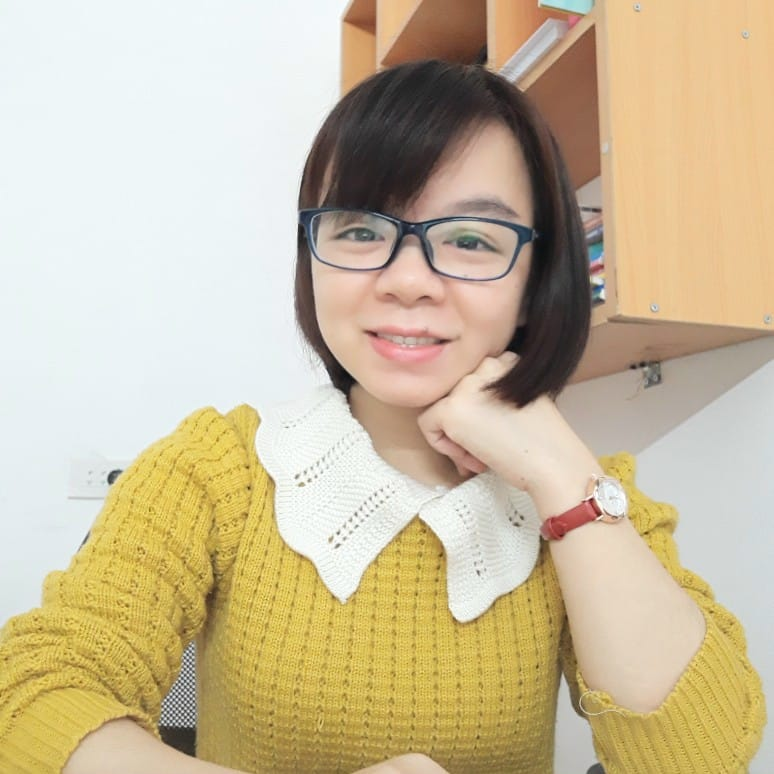 MsPham 
0936082789
MsPham 
0936082789
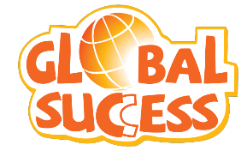 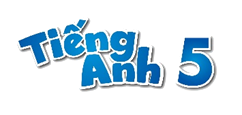 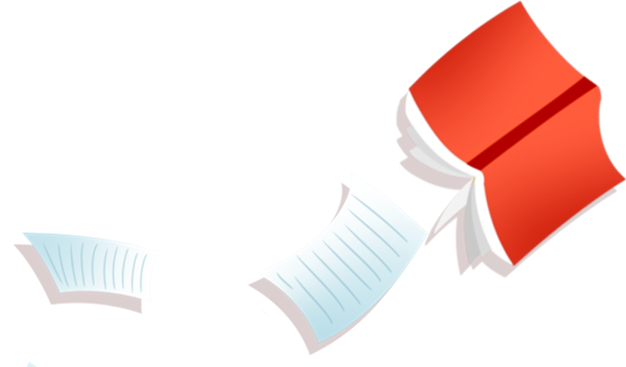 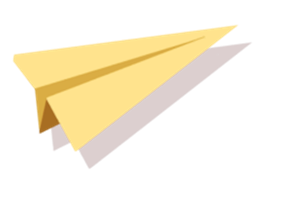 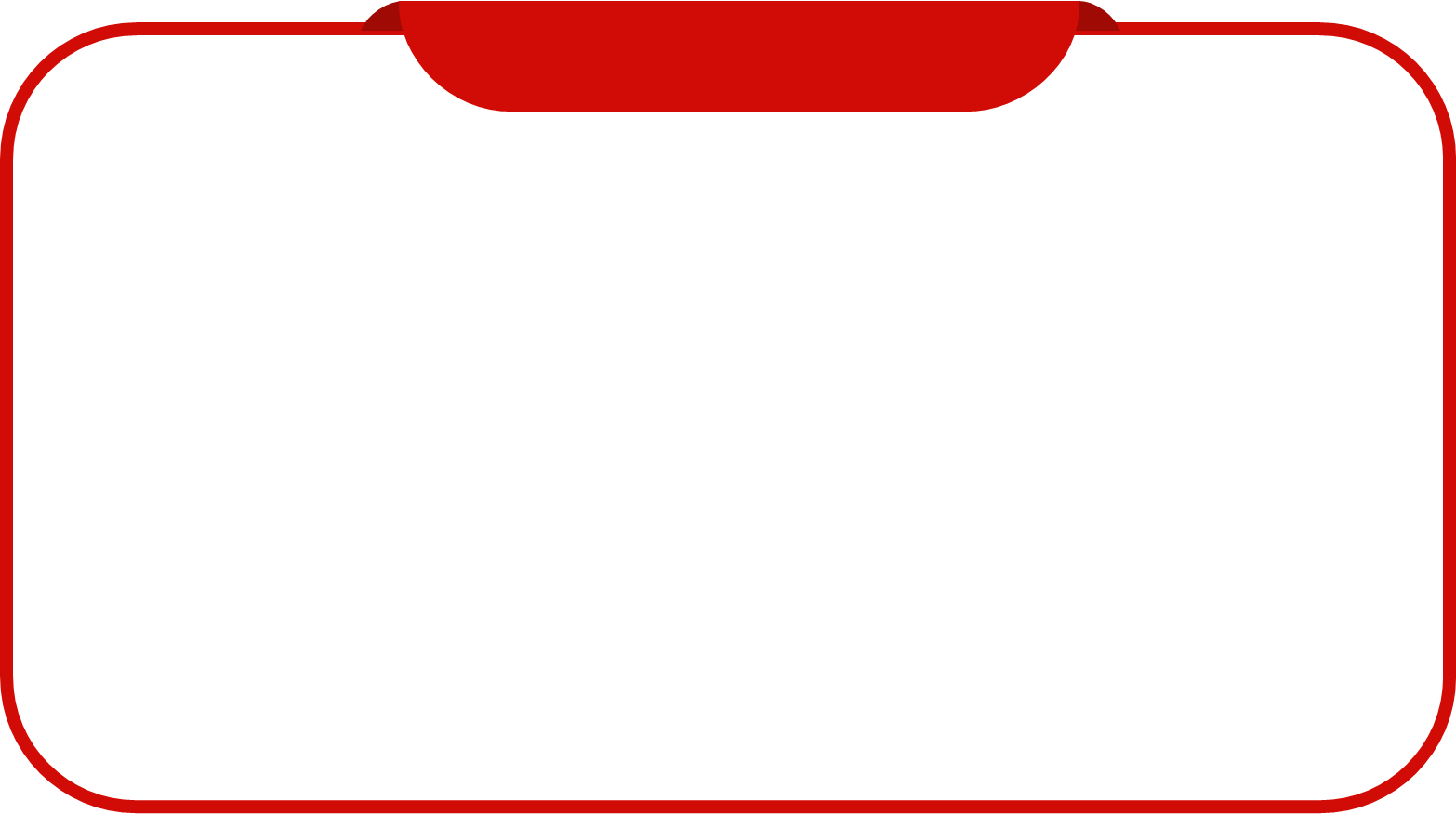 3.
Let’s write!
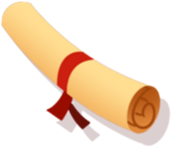 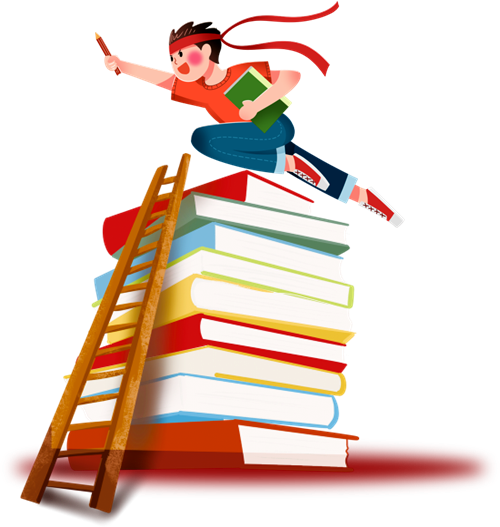 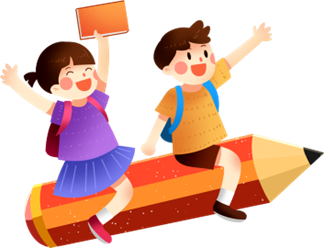 https://www.facebook.com/msphampowerpoint
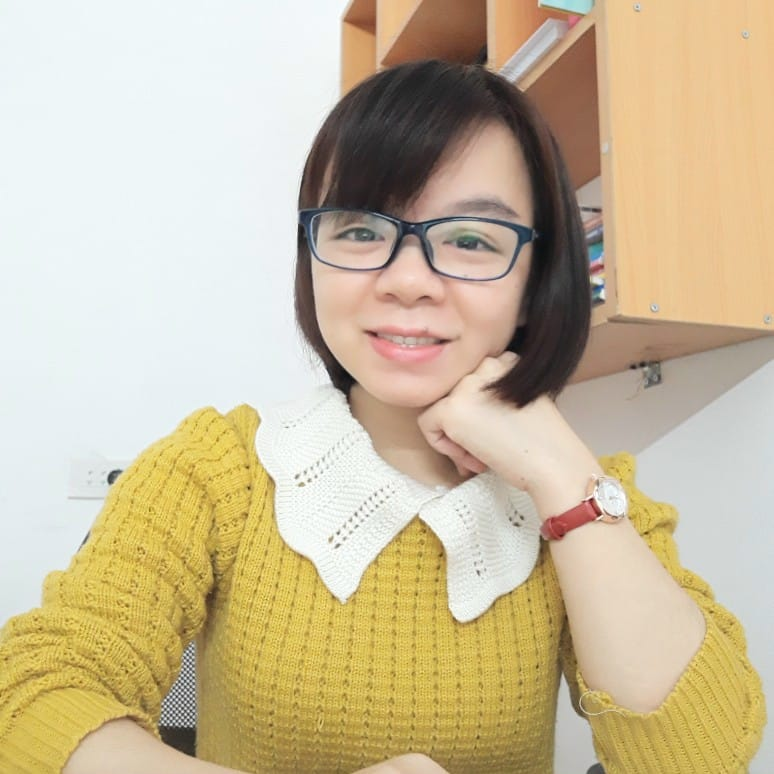 MsPham 
0936082789
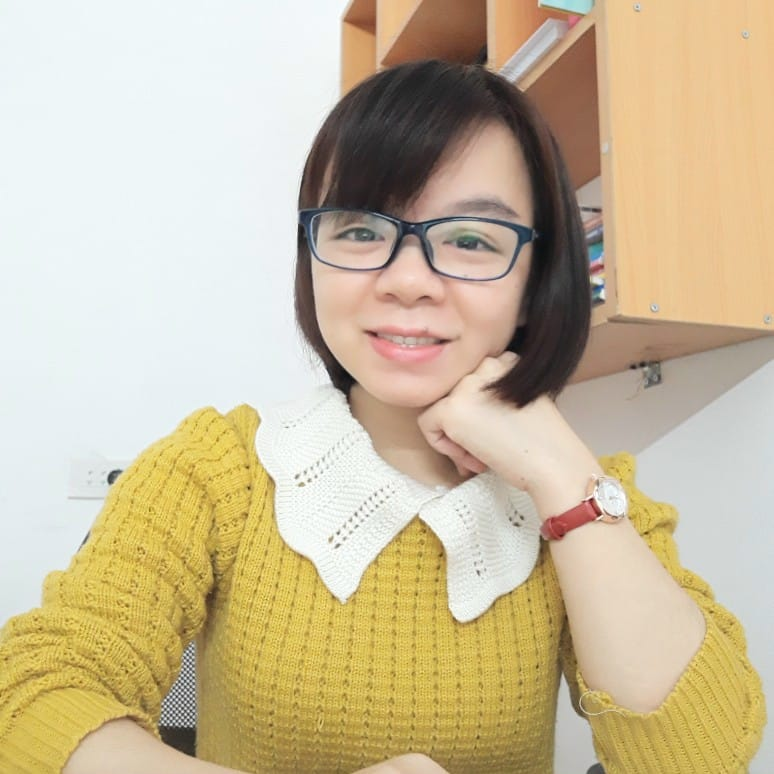 MsPham 
0936082789
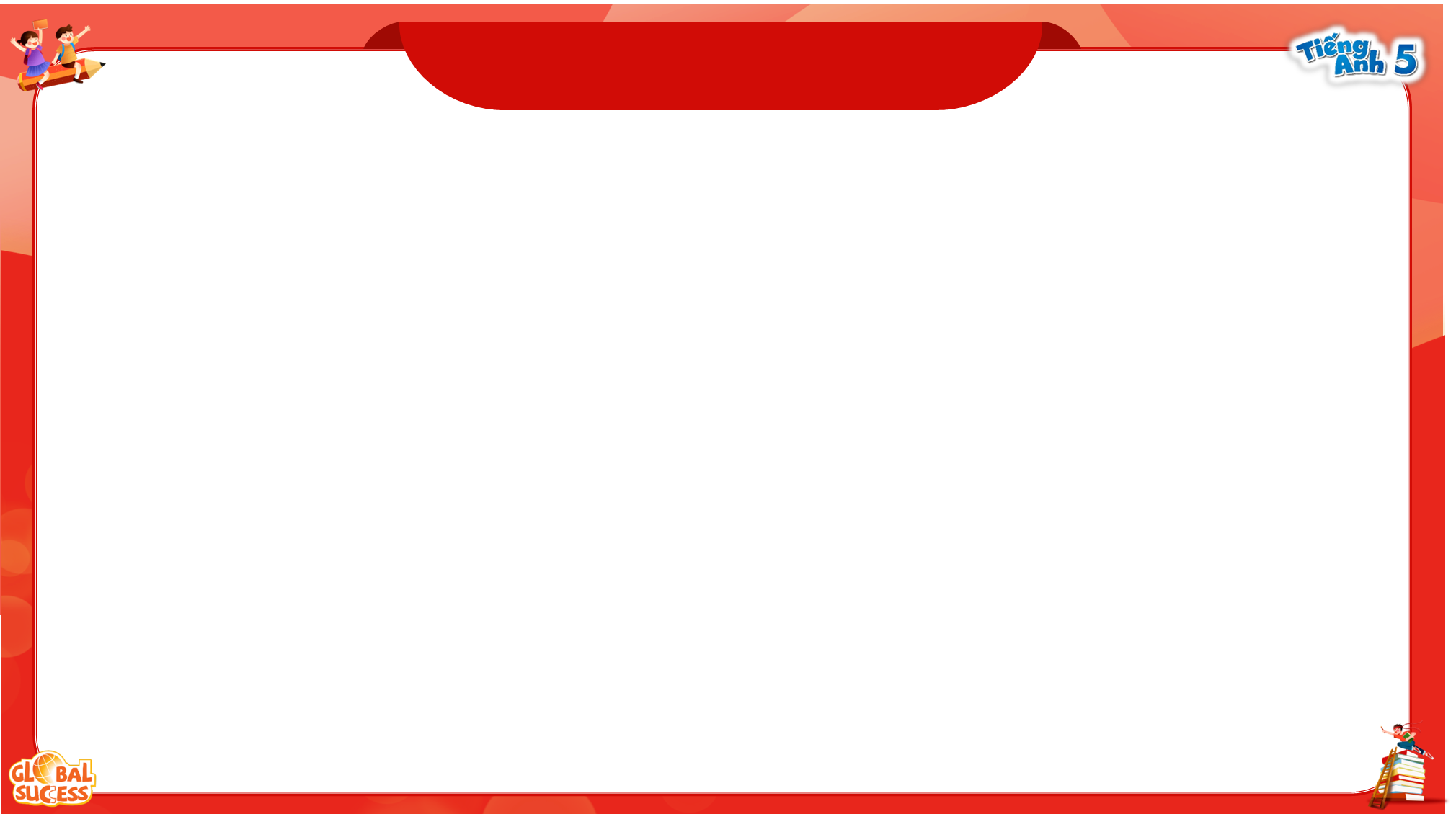 Let’s write
My name is __________. I live in the _________________. 
I am in Class _______. My favourite sport is ___________. My favourite food is _____________. My favourite colour is _____________. My favourite animal is ____________. 
What about you? What are your favourite things?
https://www.facebook.com/msphampowerpoint
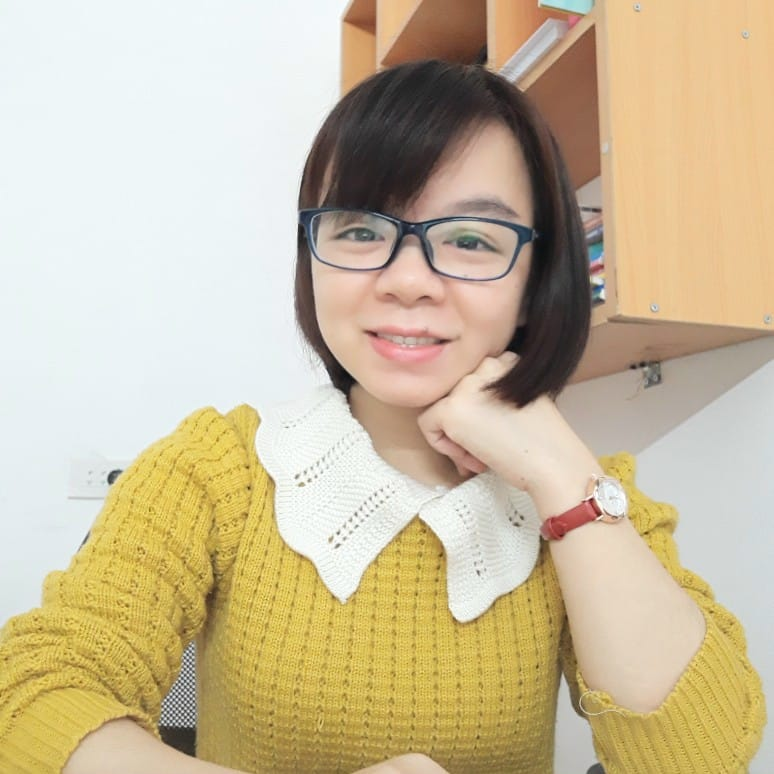 MsPham 
0936082789
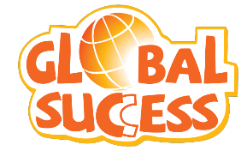 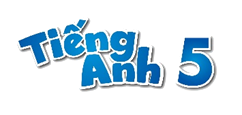 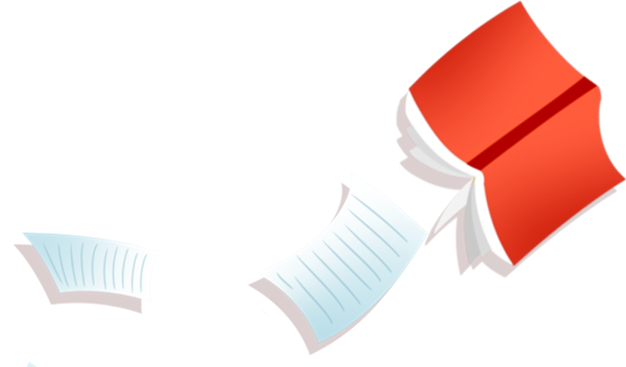 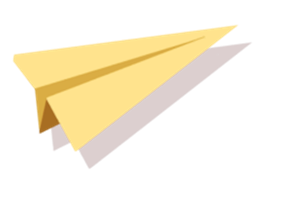 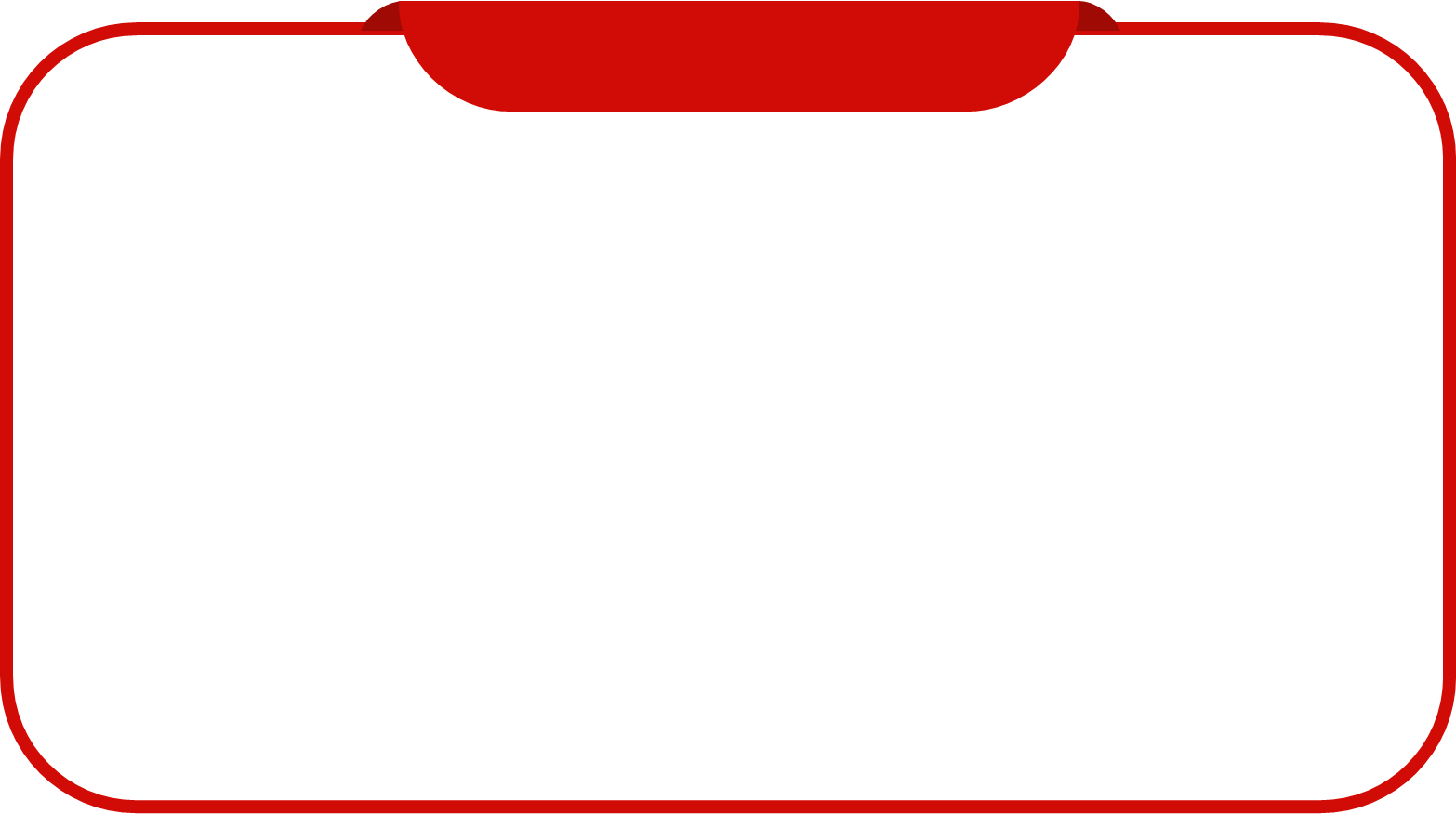 4.
Project
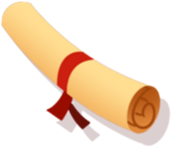 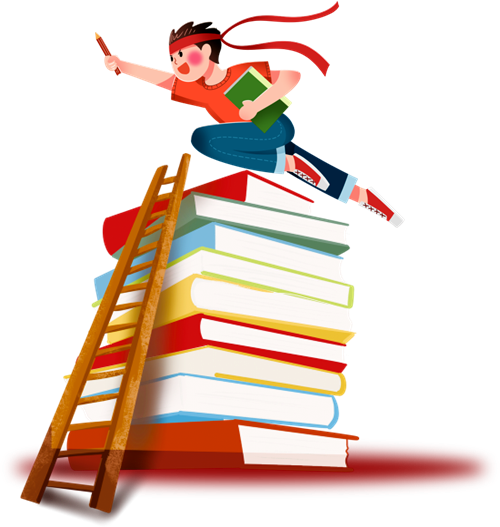 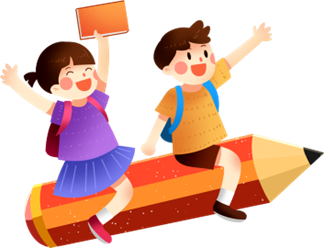 https://www.facebook.com/msphampowerpoint
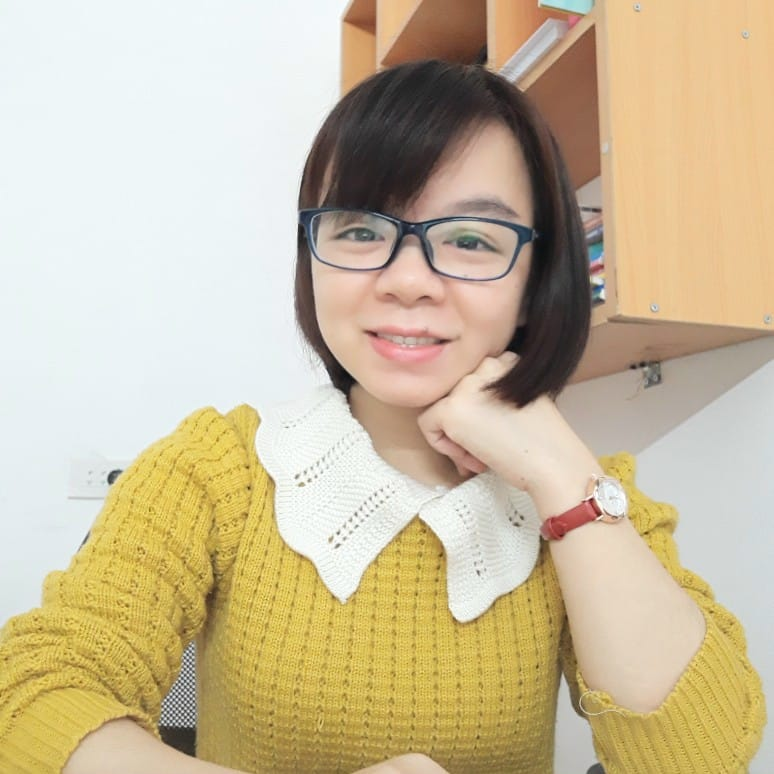 MsPham 
0936082789
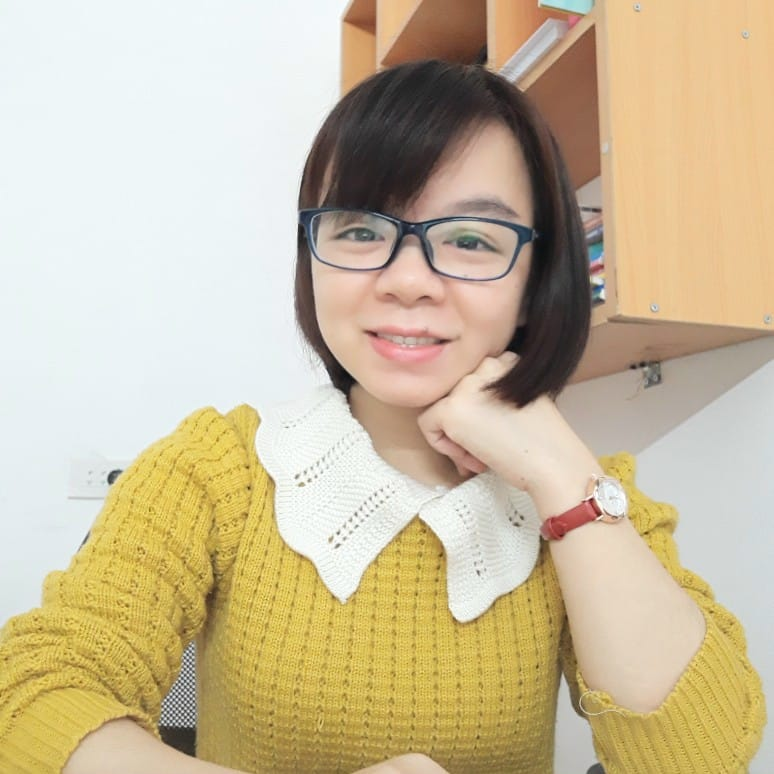 MsPham 
0936082789
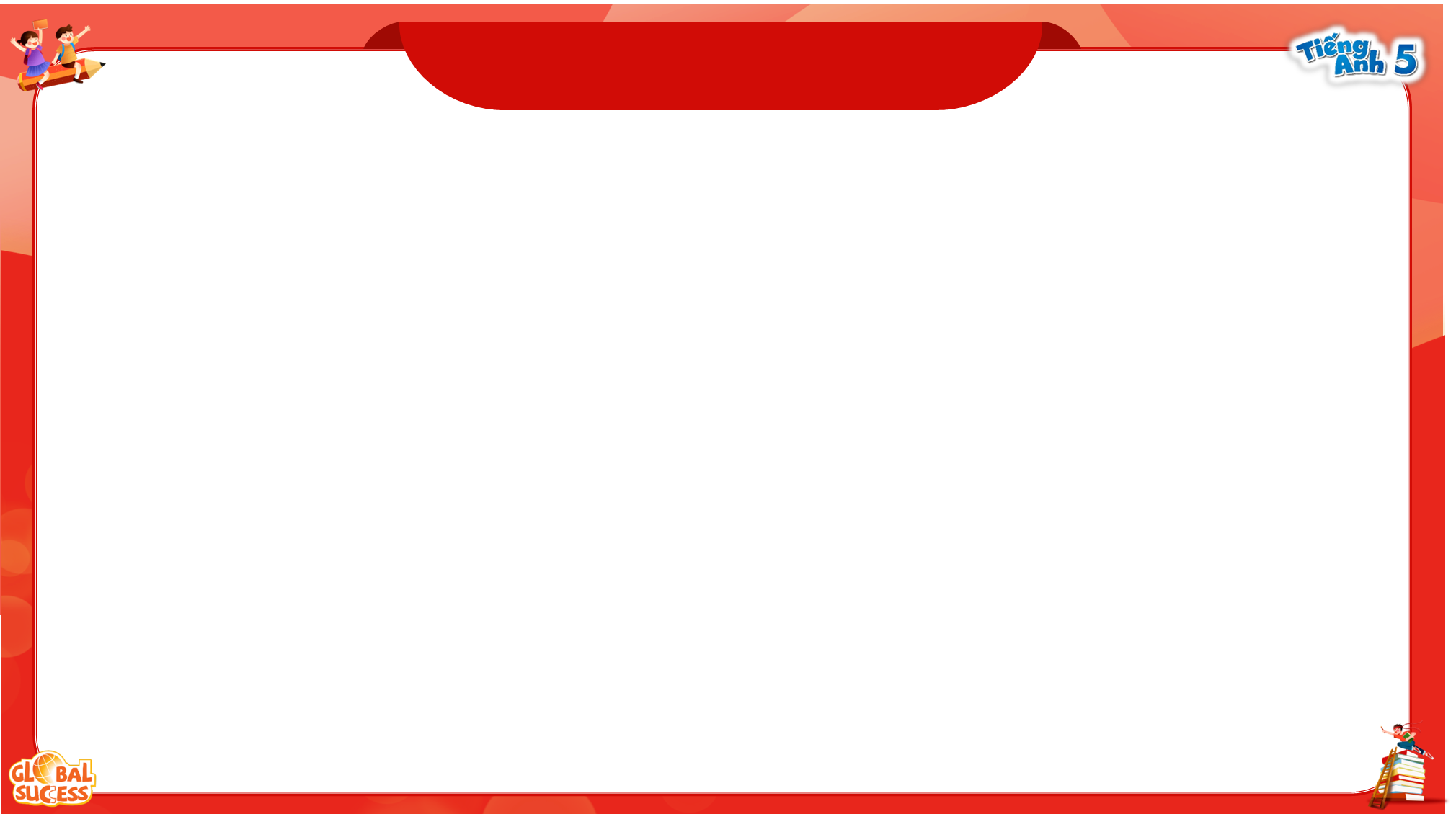 Project
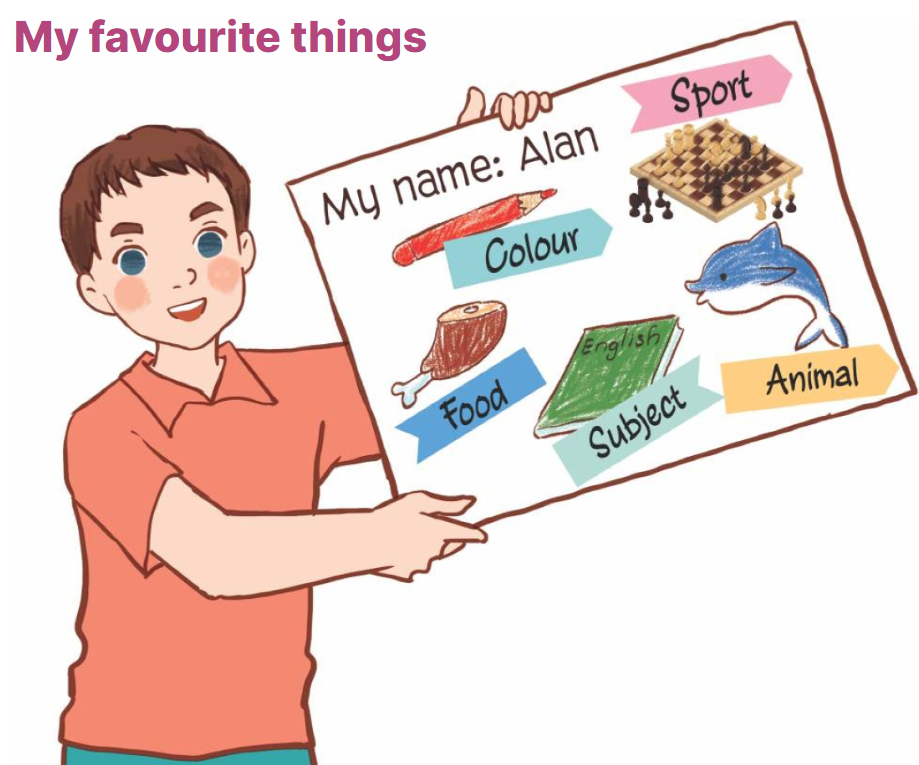 My favourite colour is red.
https://www.facebook.com/msphampowerpoint
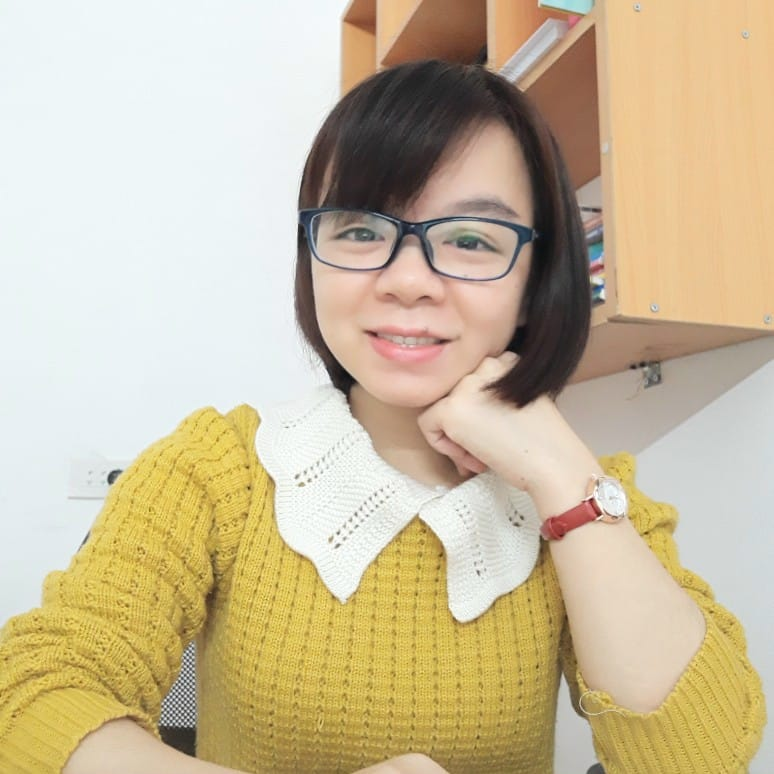 MsPham 
0936082789
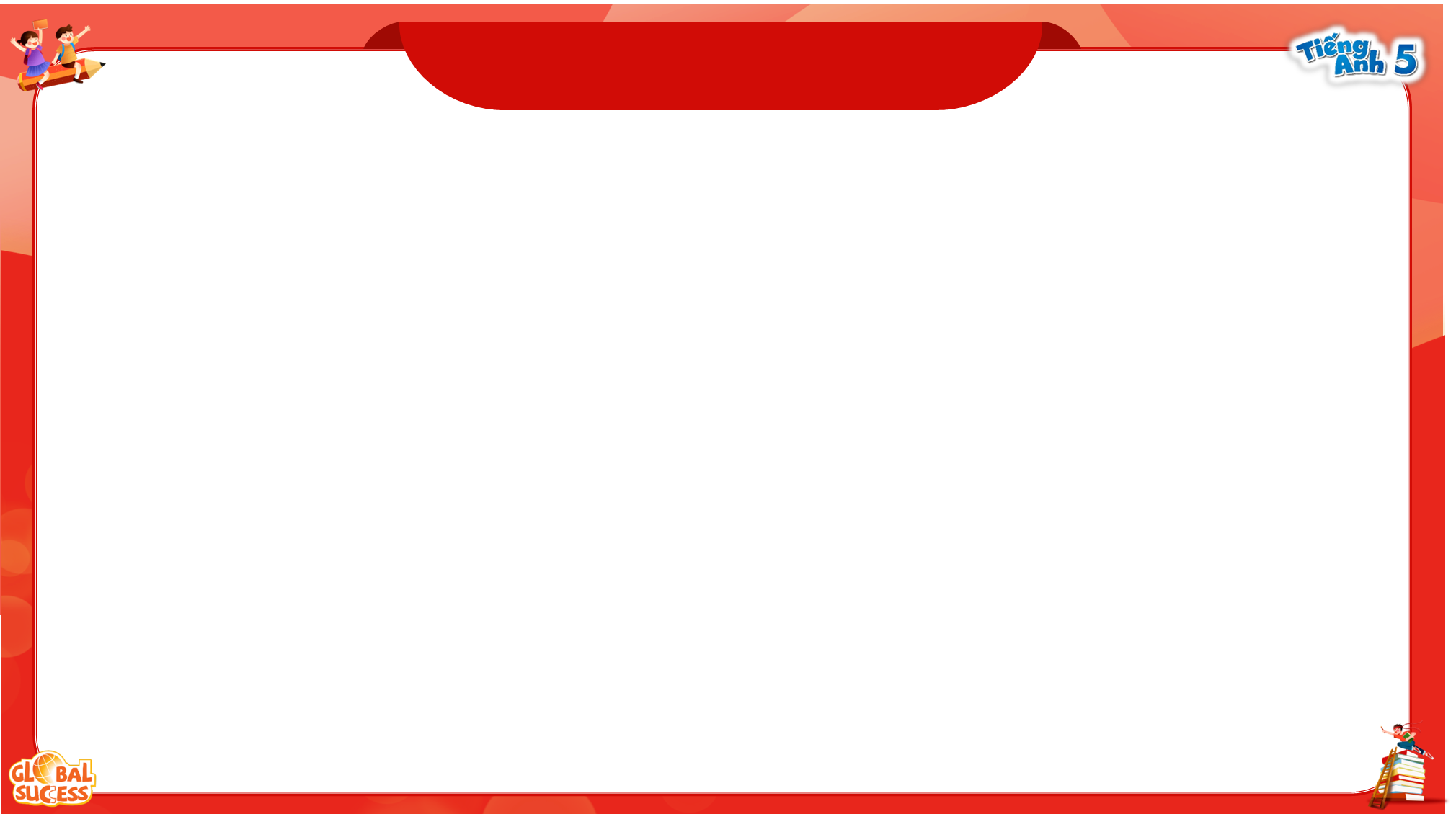 My favourite things
My name is Ms.Huyen.
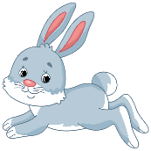 I am in Class  5A.
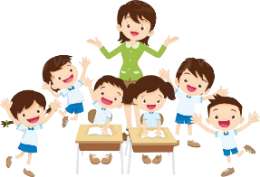 My favourite 
animal is rabbit.
Hello. Let me tell 
you about myself.
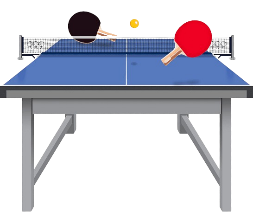 I live in 
the  City.
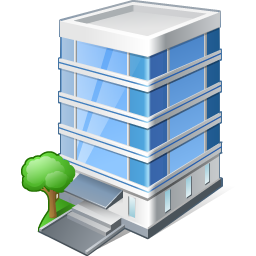 My favourite 
sport is table tennis.
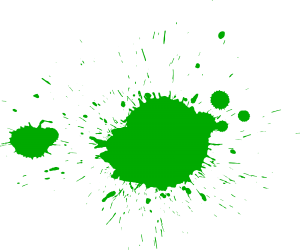 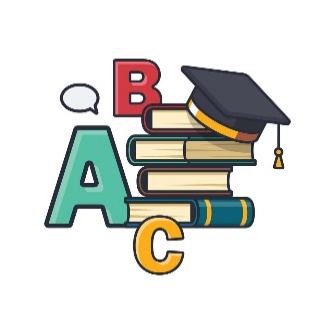 My favourite 
subject is English.
My favourite 
colour is Green.
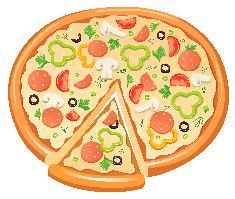 My favourite 
food is Pizza.
Ms.
HuyenPham
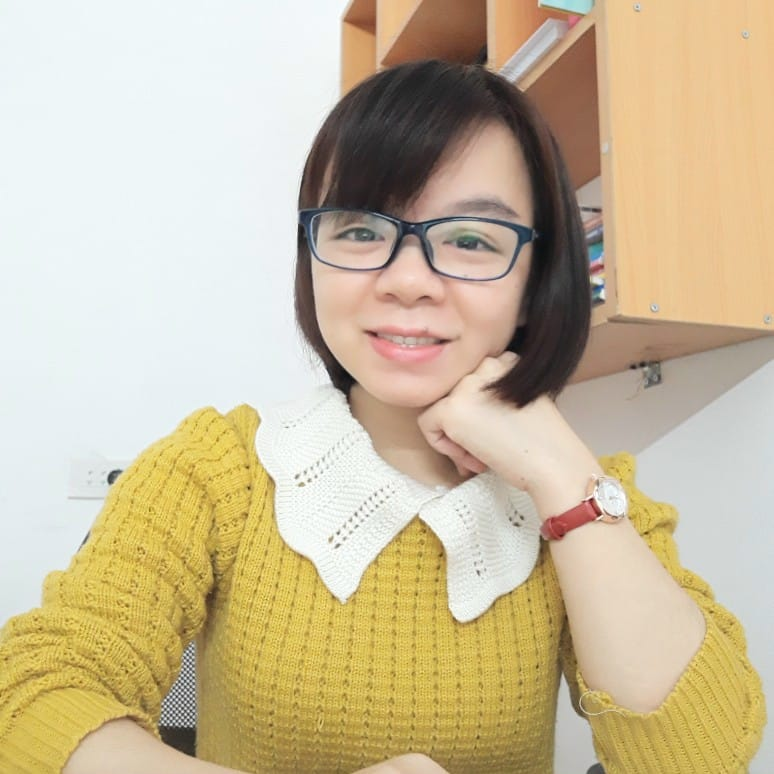 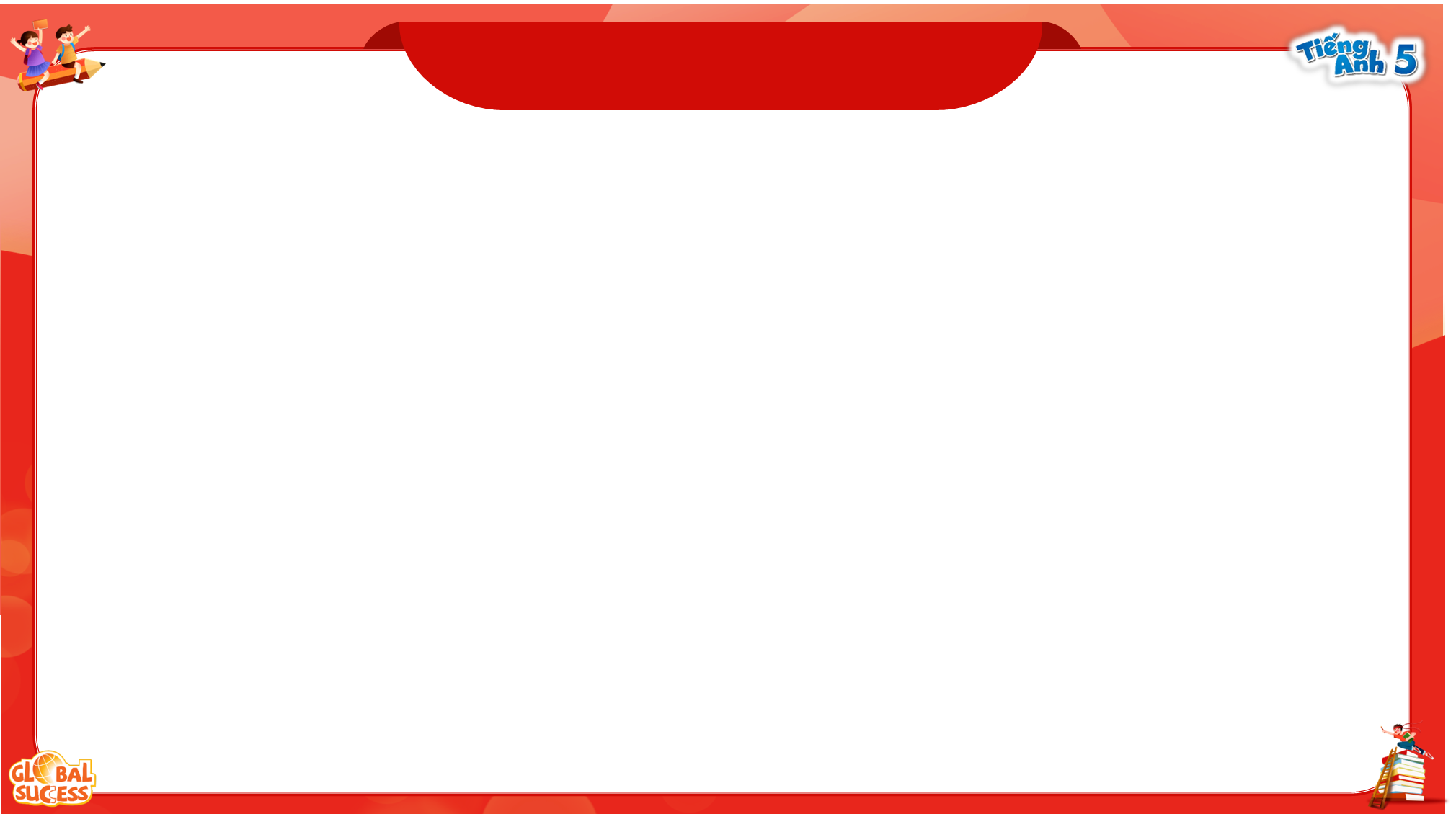 Your favourite things
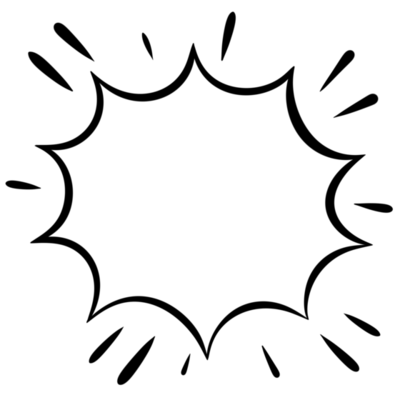 My name is _______.
I am in Class ___.
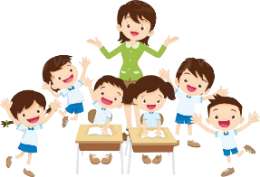 My favourite 
animal is _______.
Hello. Let me tell 
you about myself.
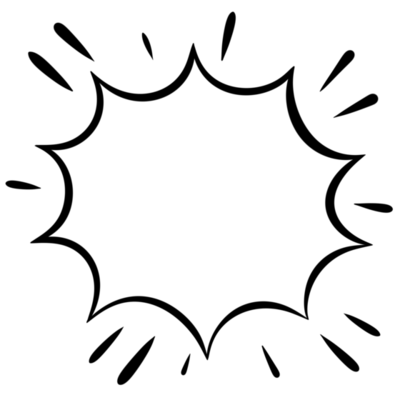 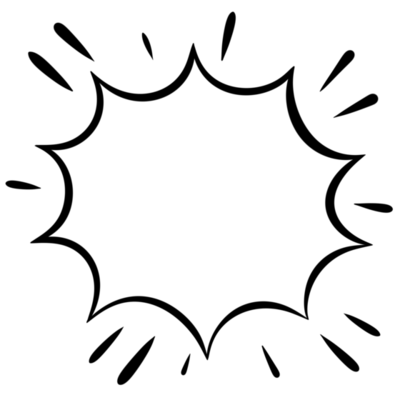 I live in 
the _____.
My favourite 
sport is _______.
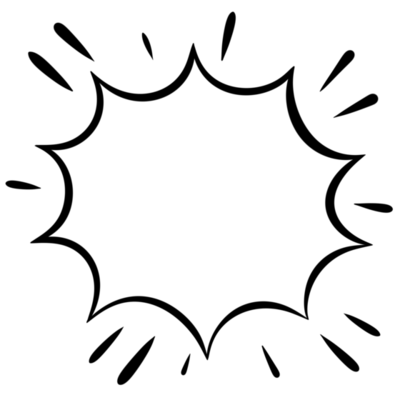 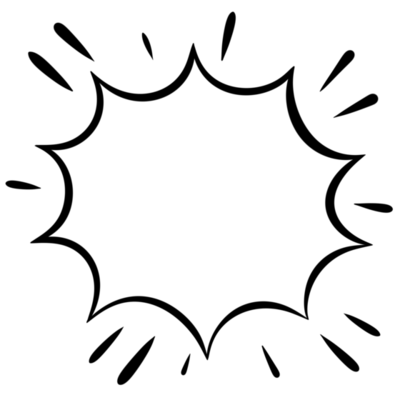 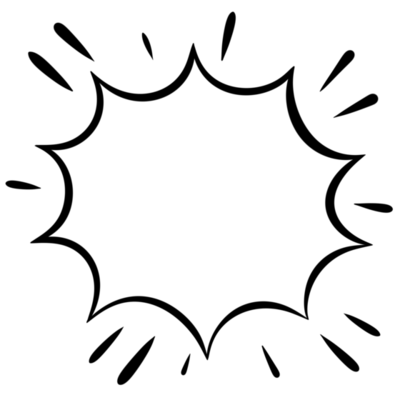 My favourite 
colour is _______.
My favourite 
subject is _______.
My favourite 
food is _______.
What about you? What are your favourite things?
Ms.
HuyenPham
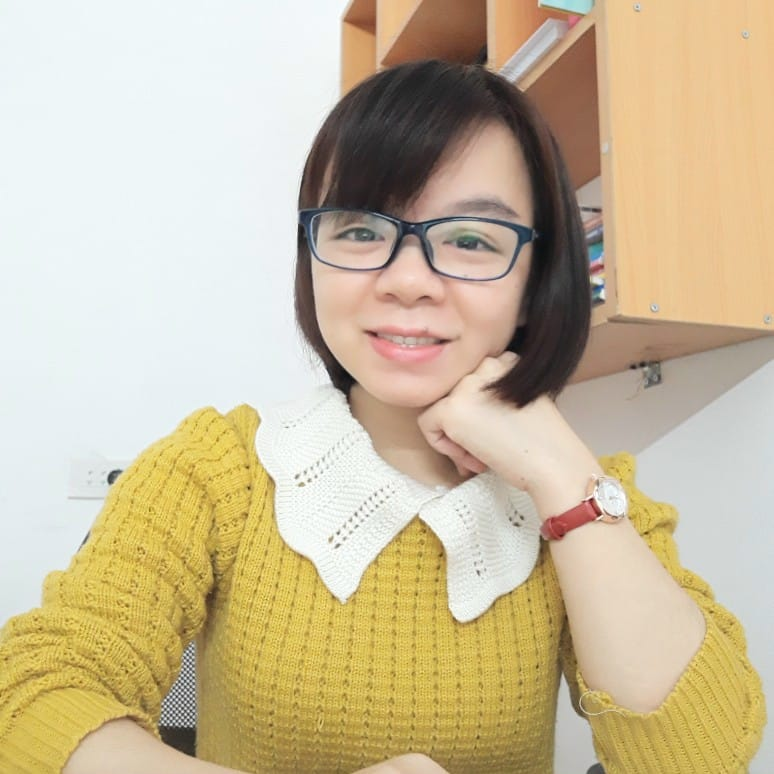 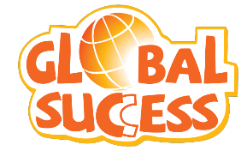 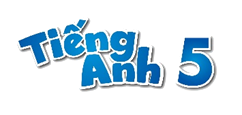 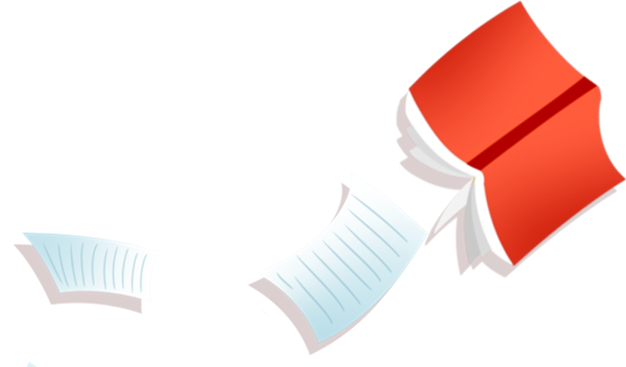 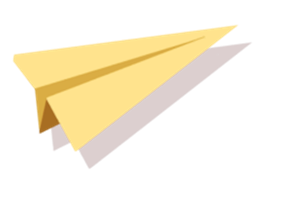 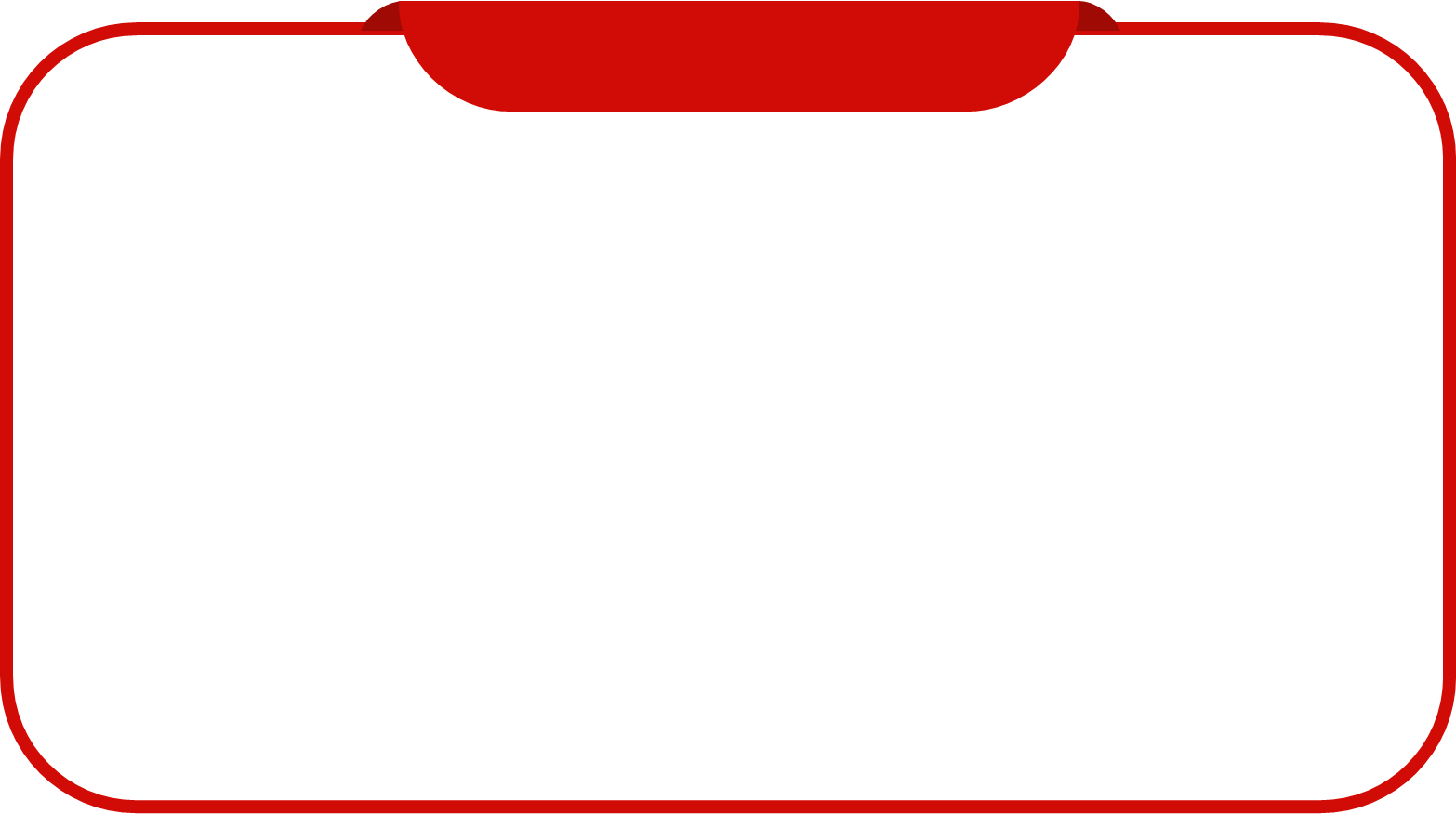 5.
Fun corner & 
Wrap - up
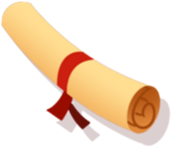 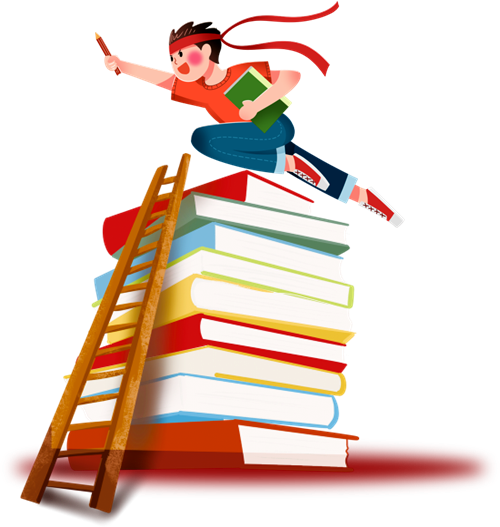 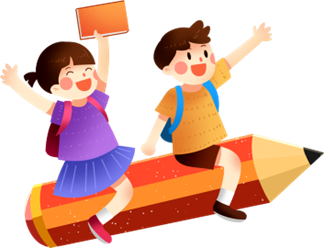 https://www.facebook.com/msphampowerpoint
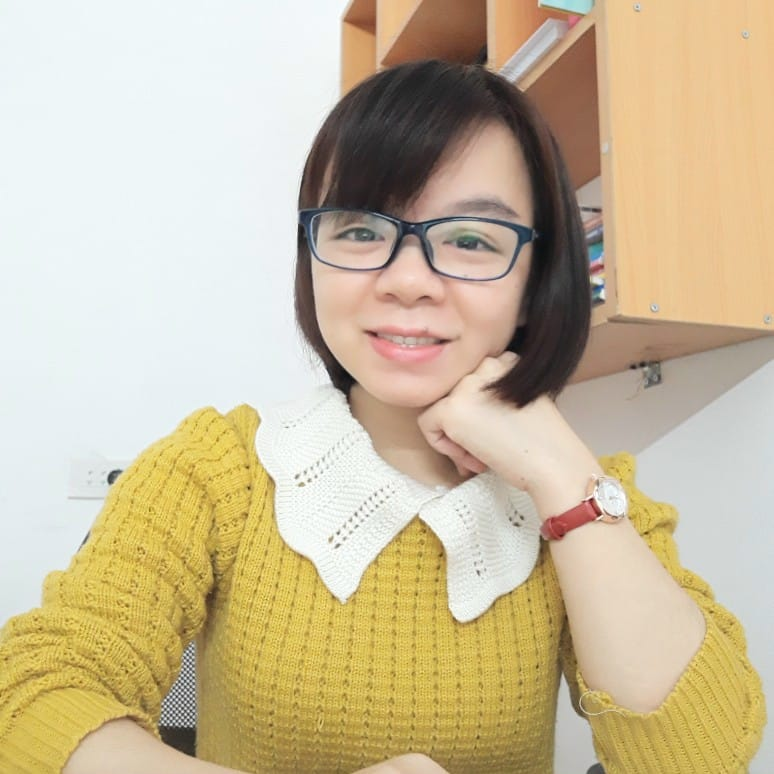 MsPham 
0936082789
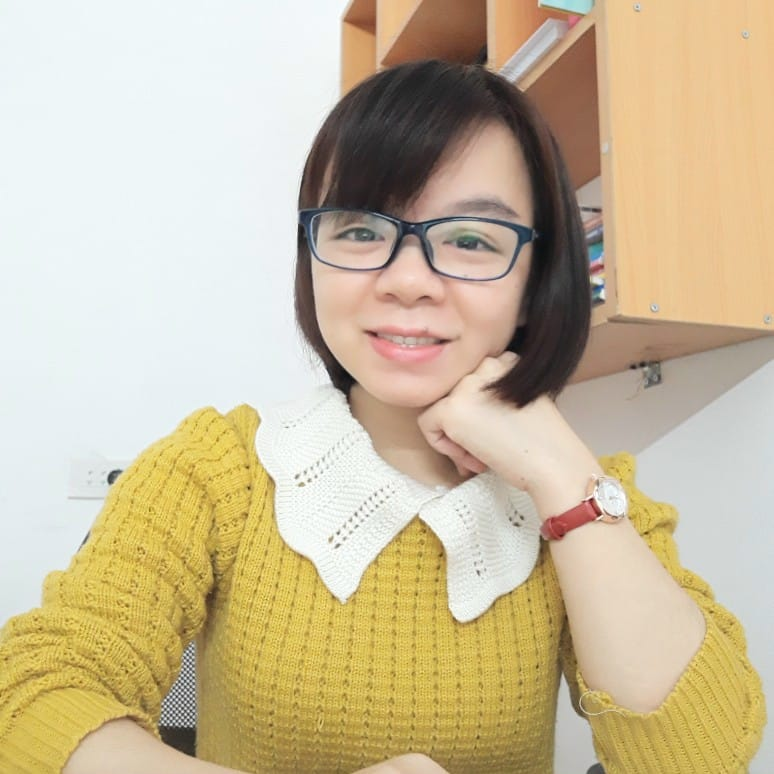 MsPham 
0936082789
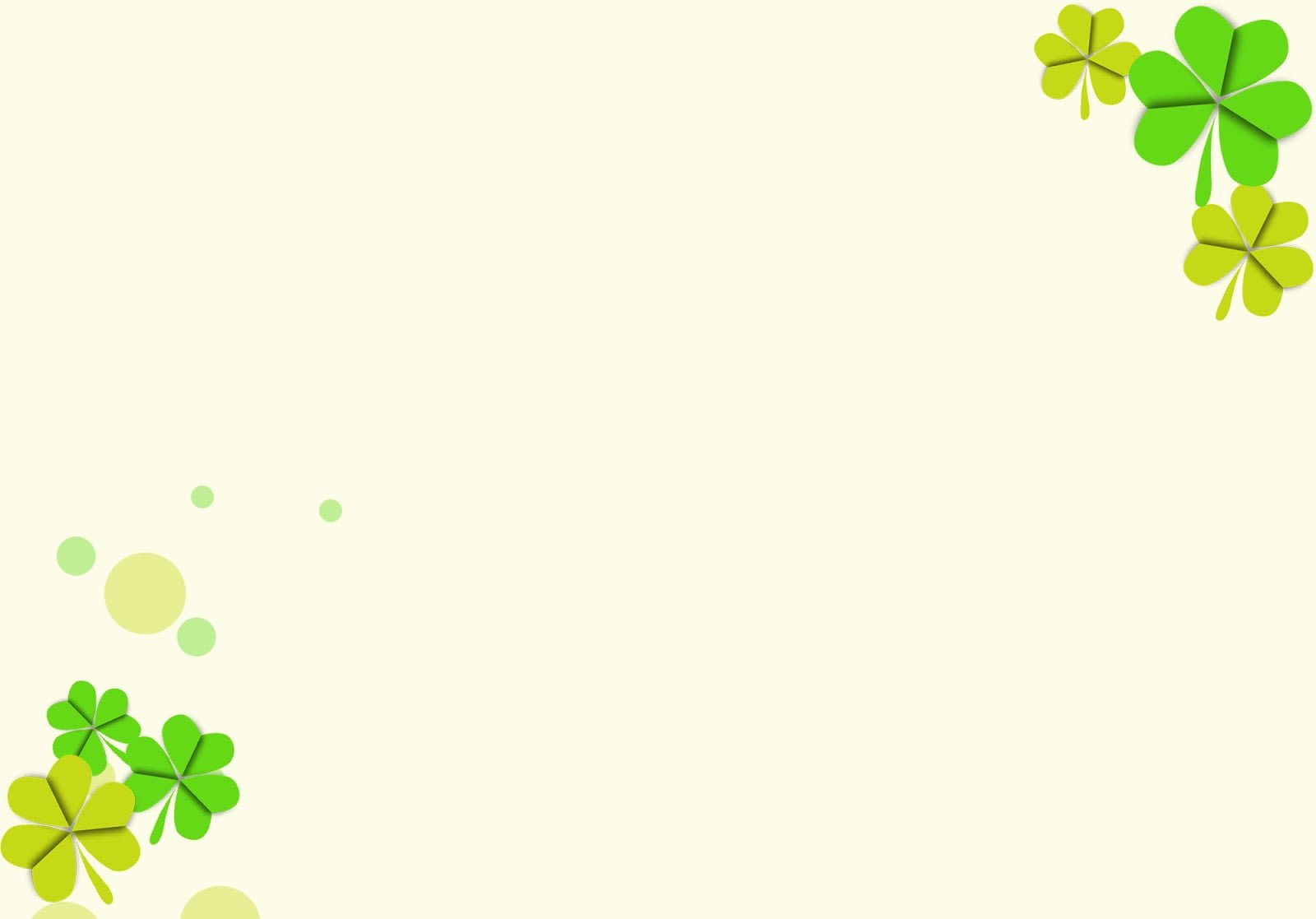 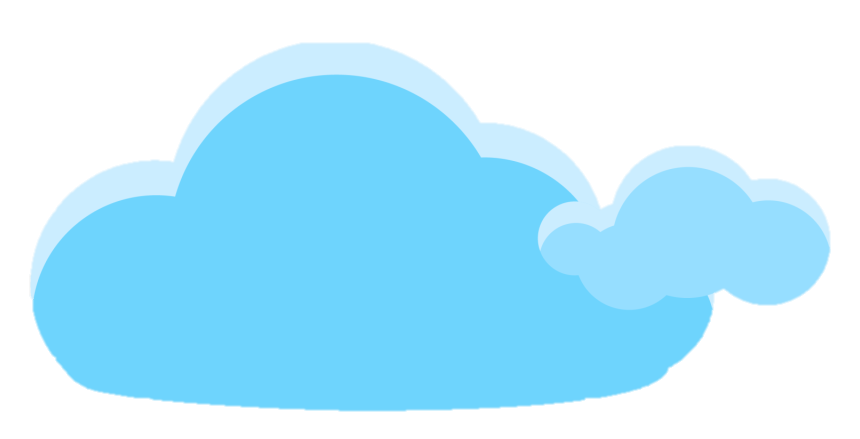 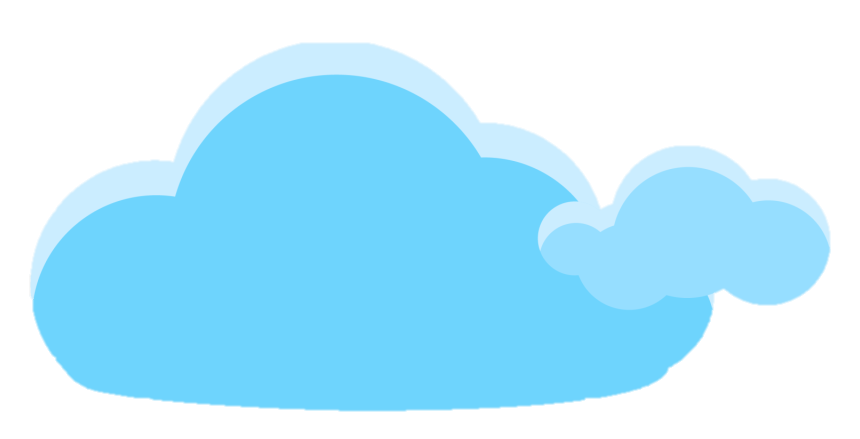 Fill the 
missing letter
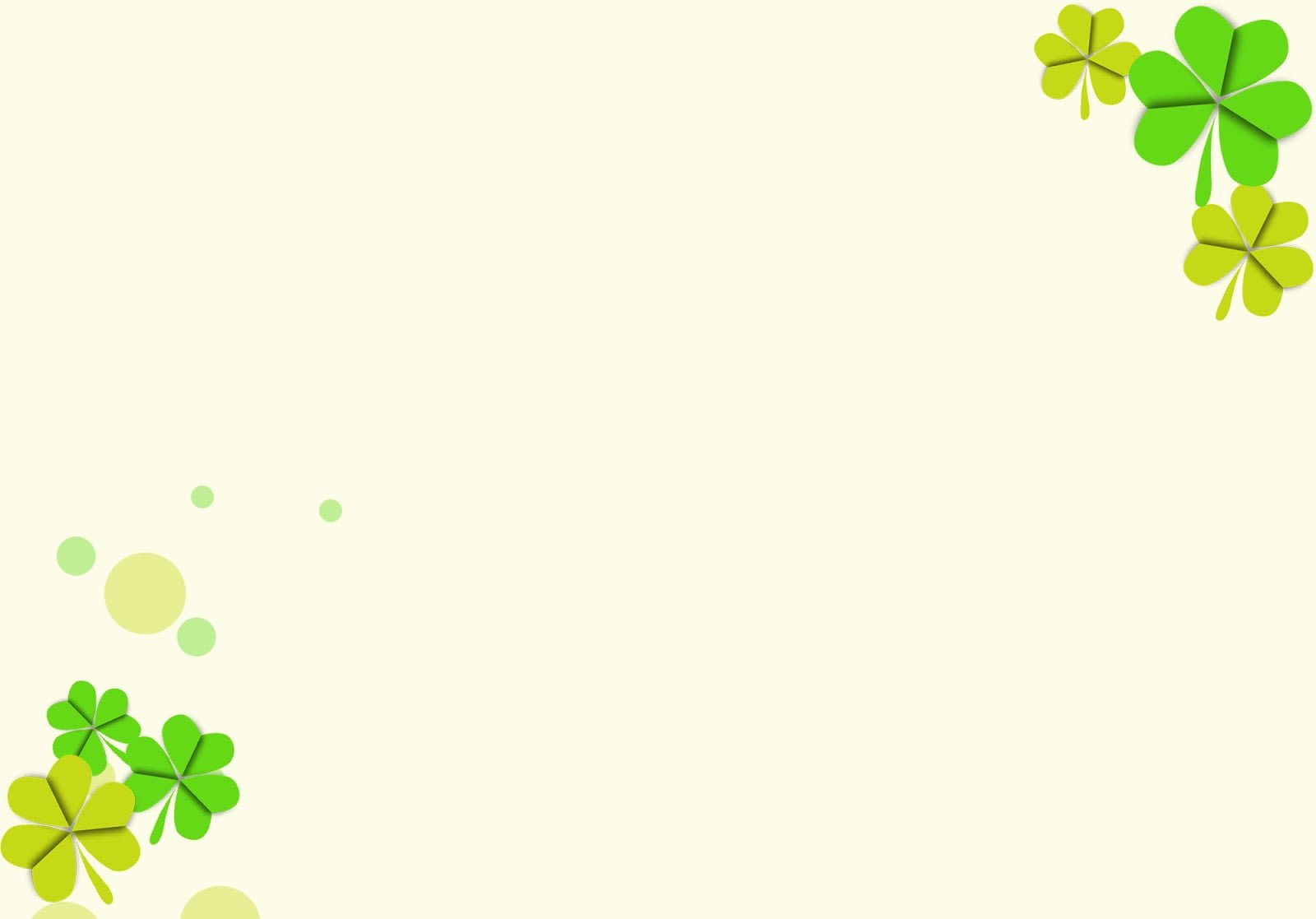 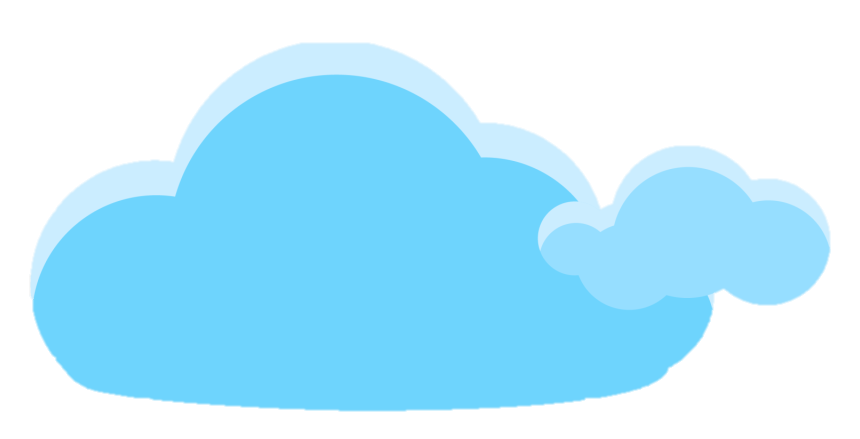 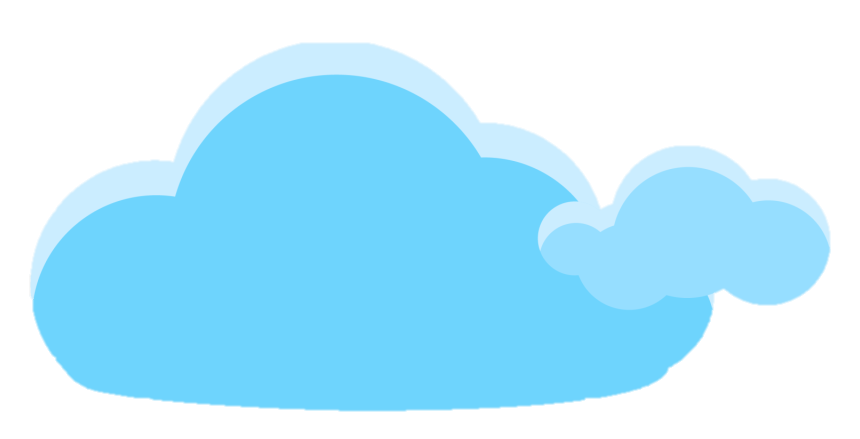 Check
Next
My ______ is Ms.Pham
name
go
Ms.
HuyenPham
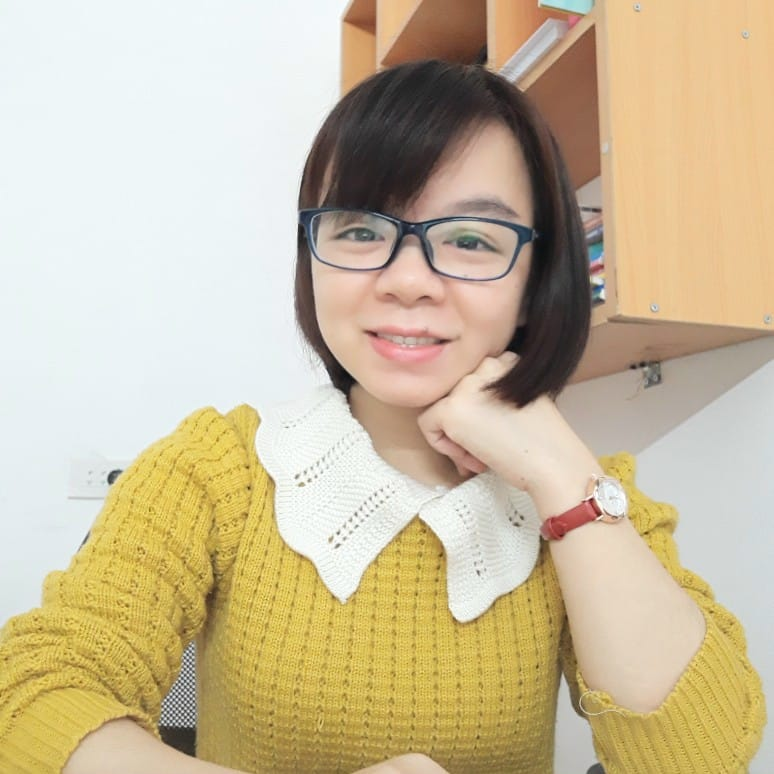 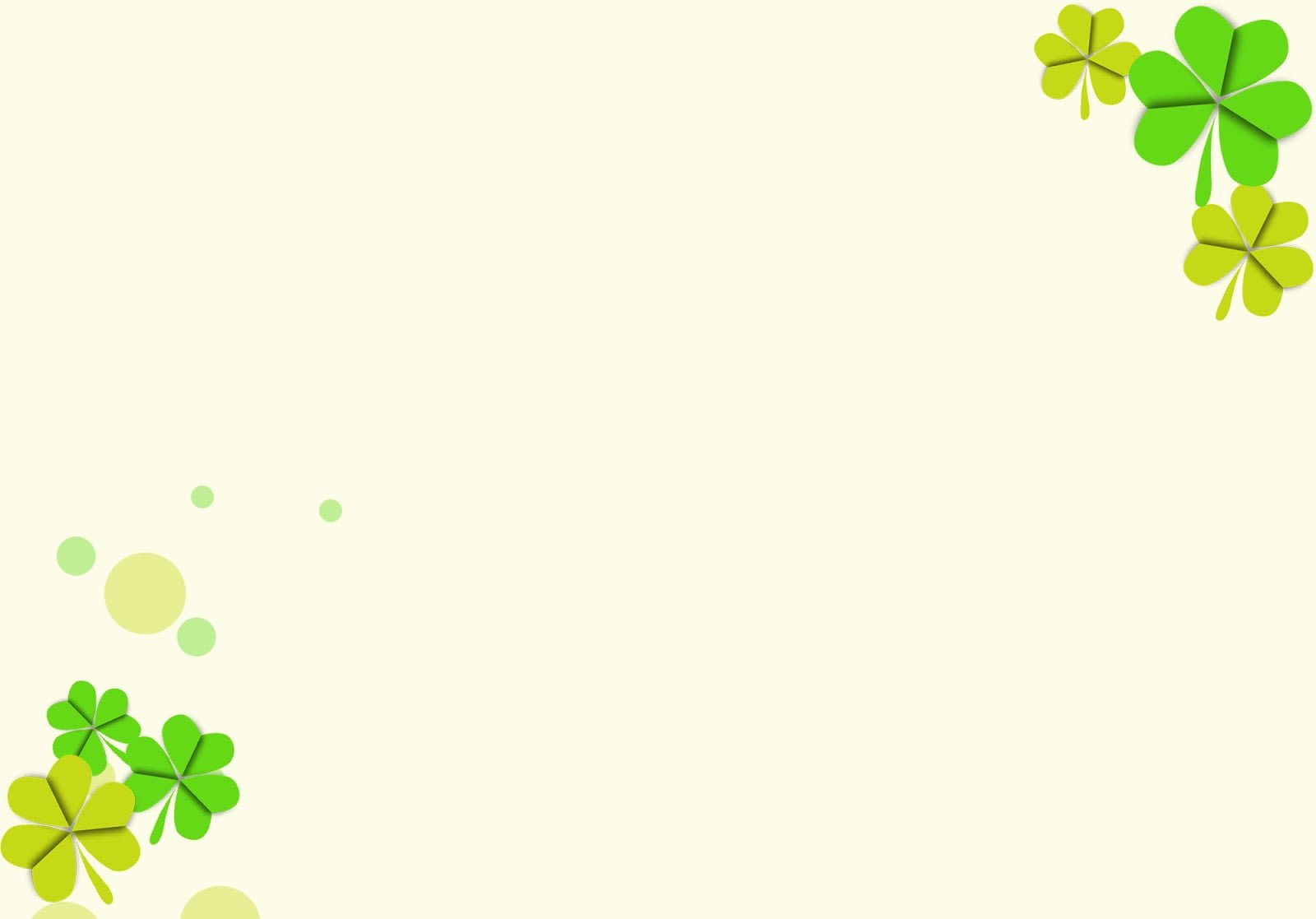 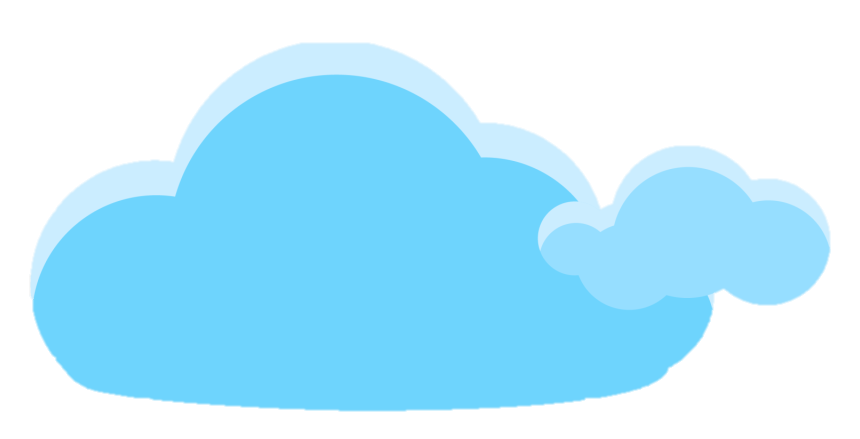 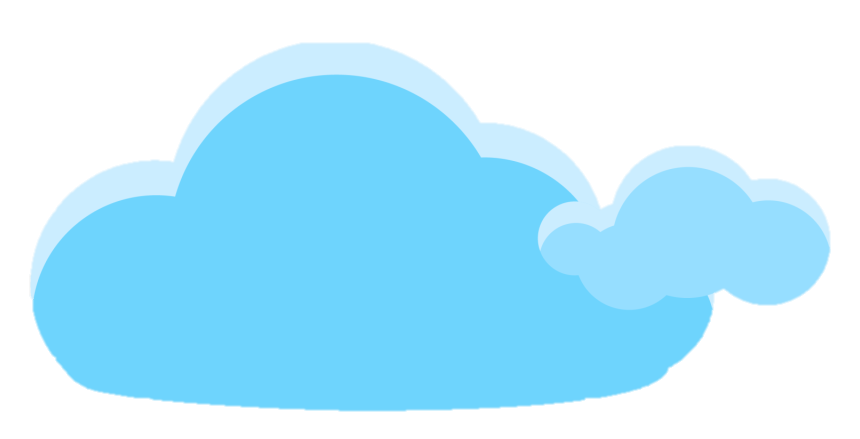 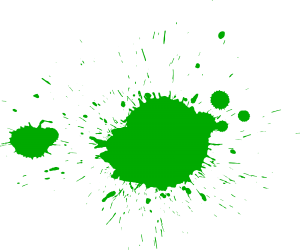 Check
Next
My favourite _______ is green.
colour
go
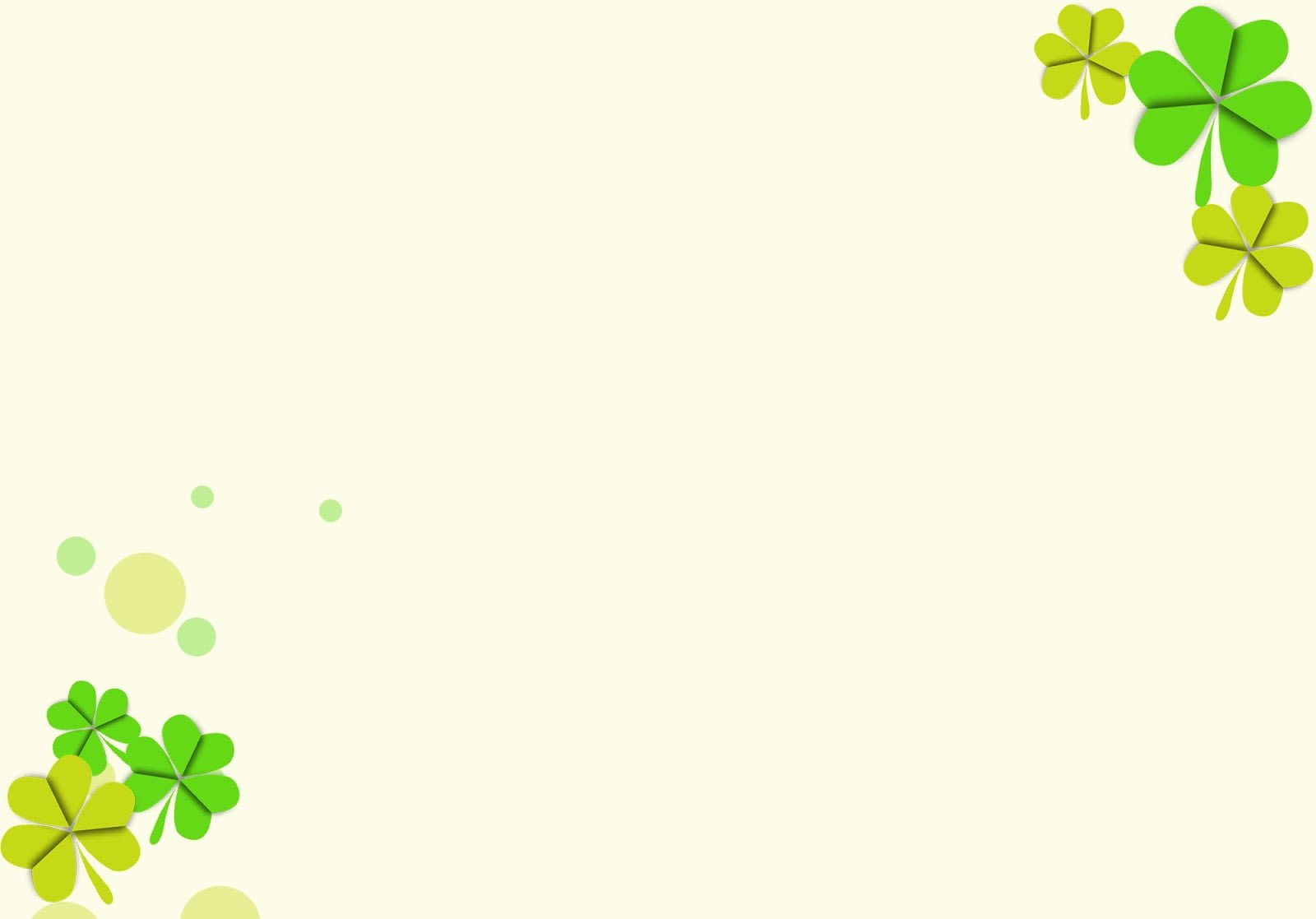 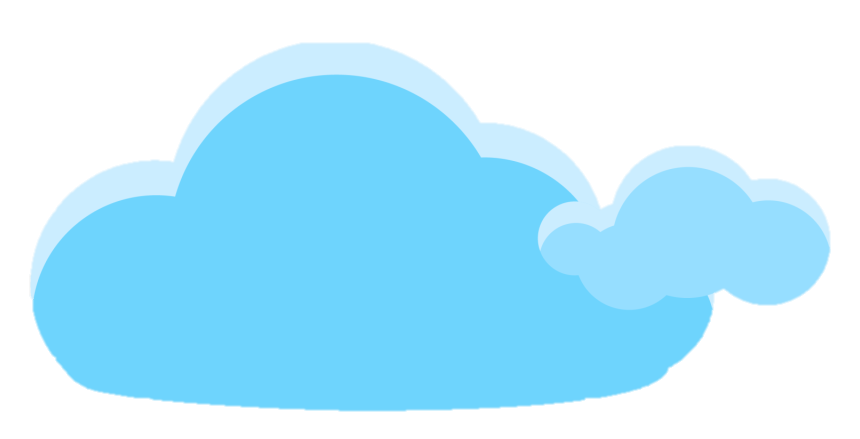 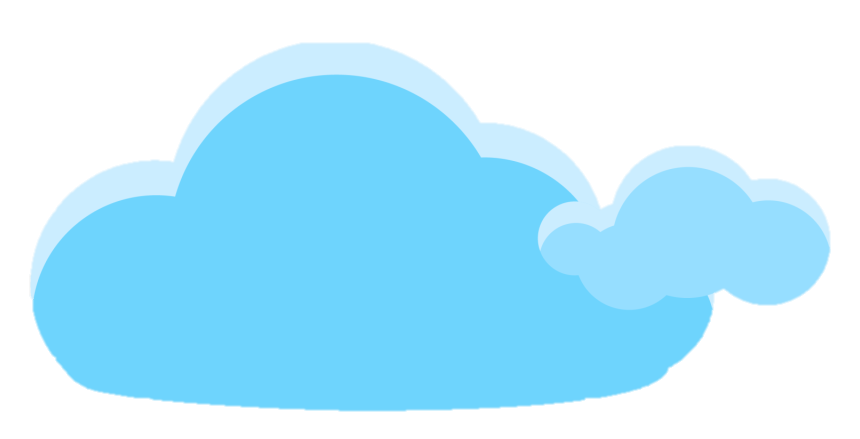 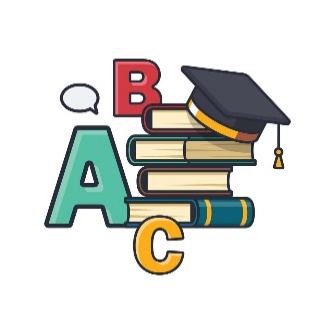 Check
Next
My favourite _______ is English.
subject
go
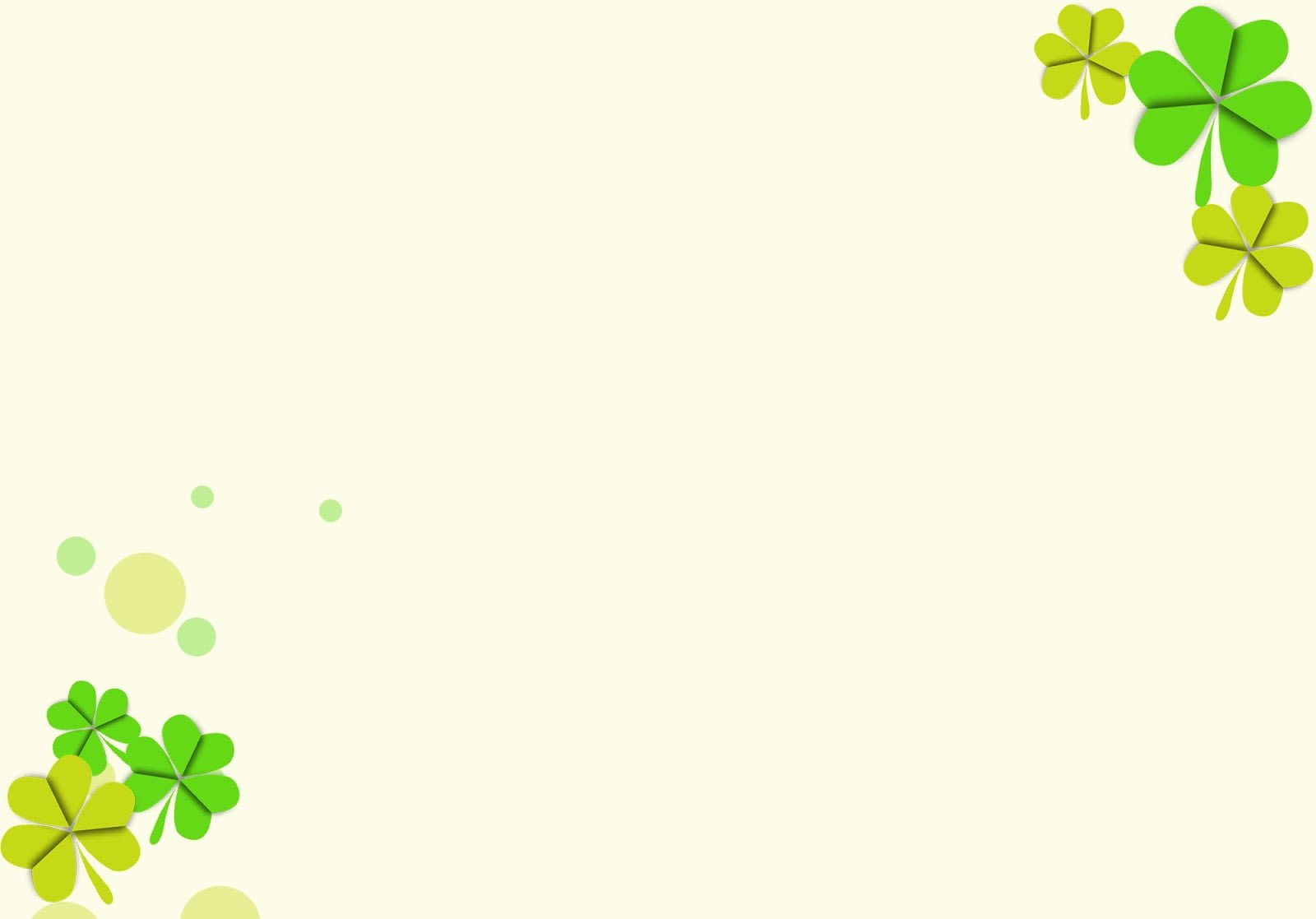 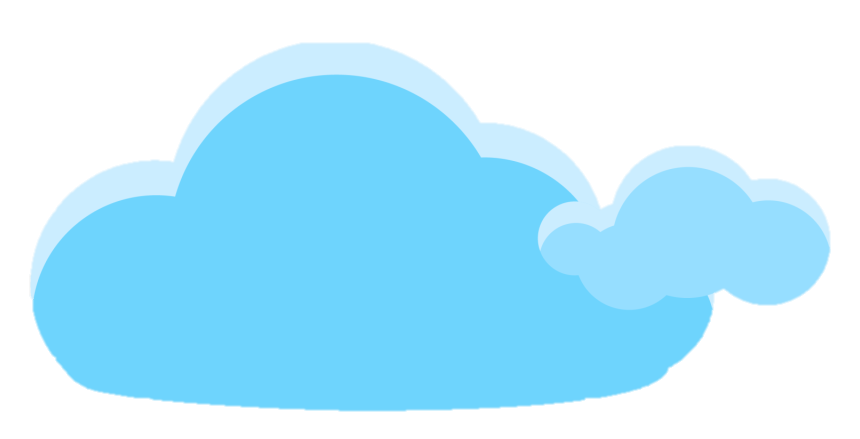 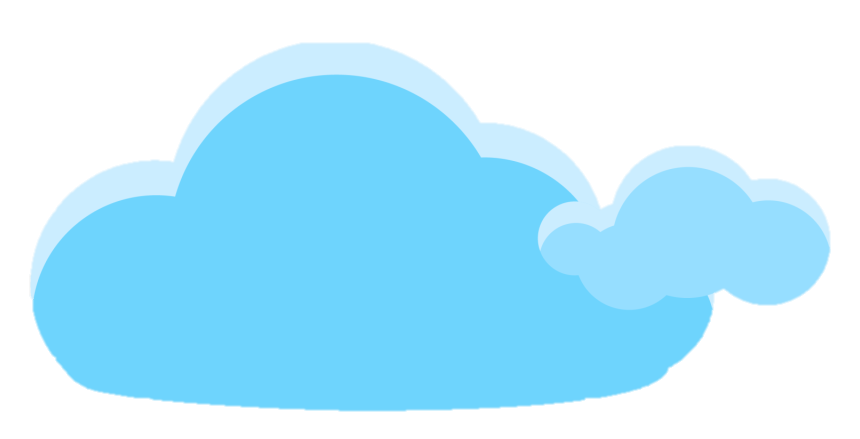 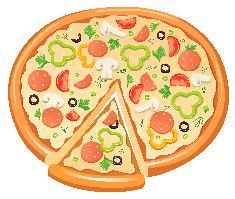 Check
Next
My favourite _______ is pizza.
food
go
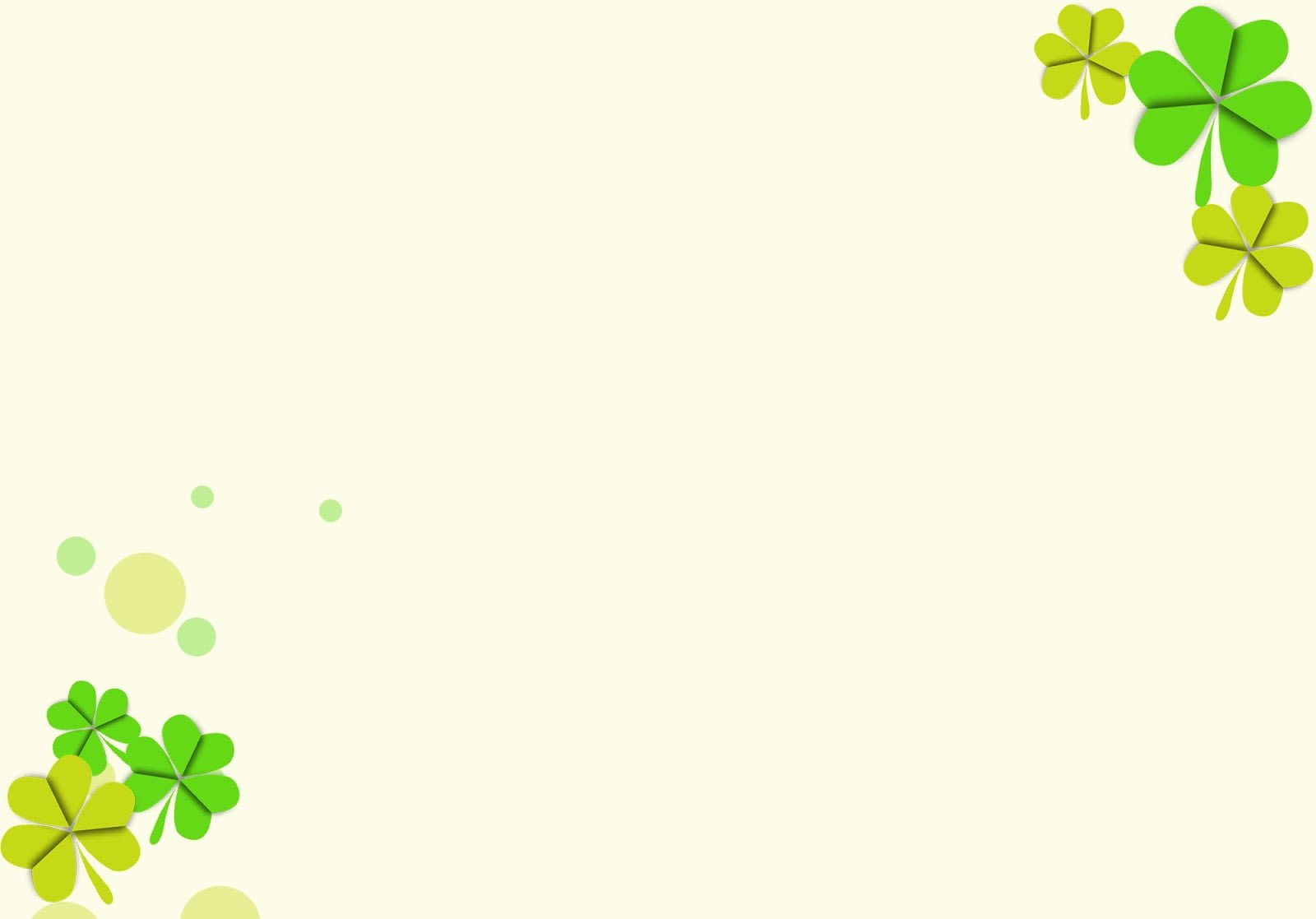 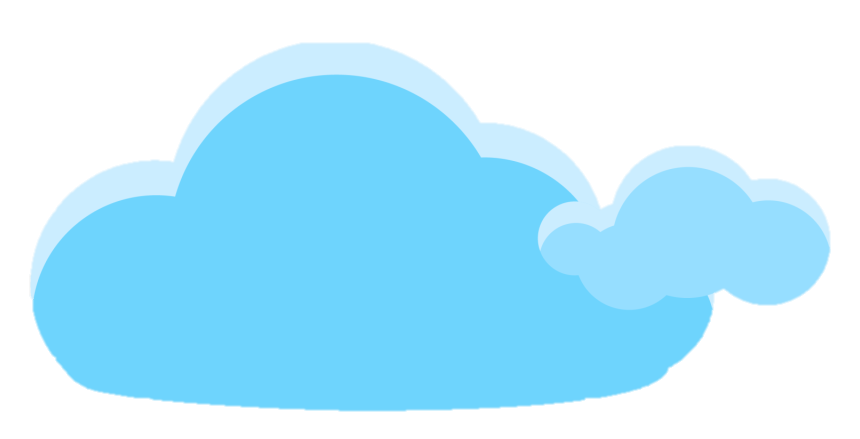 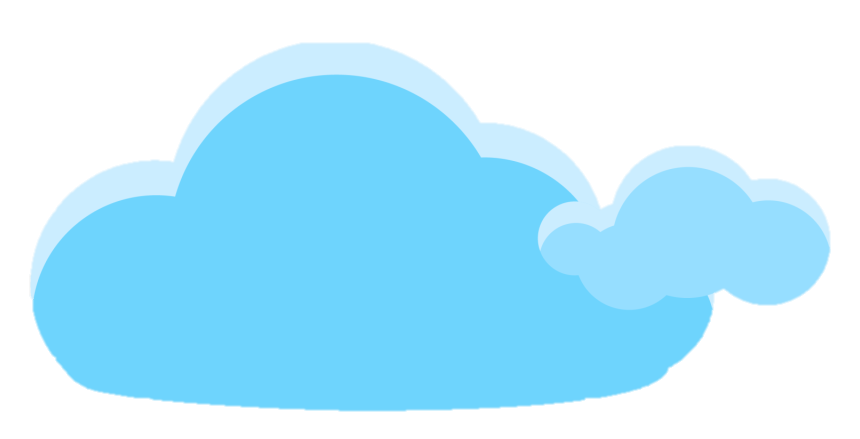 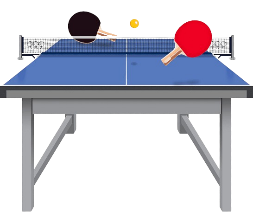 Check
Next
My favourite _______ is table tennis.
sport
go
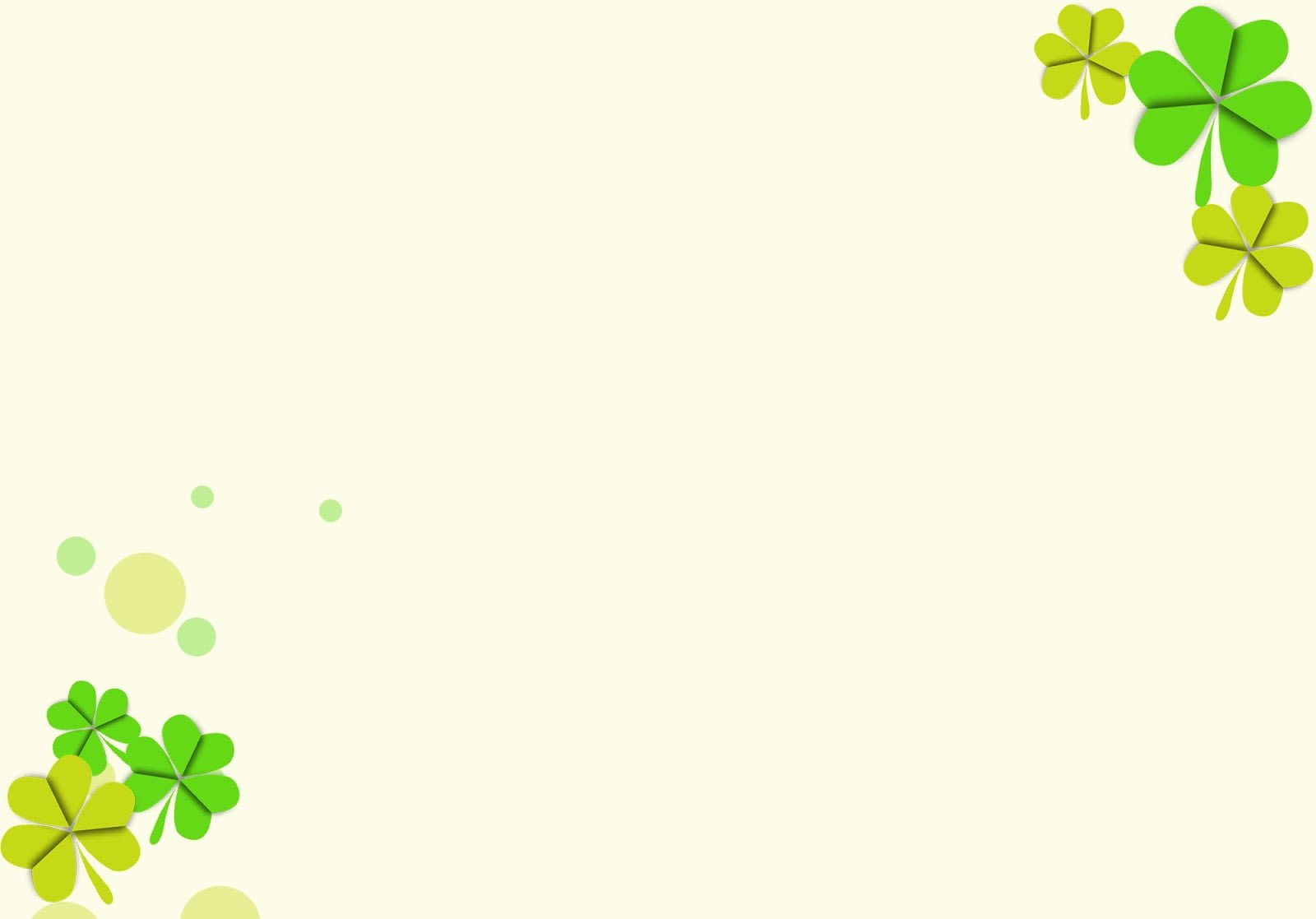 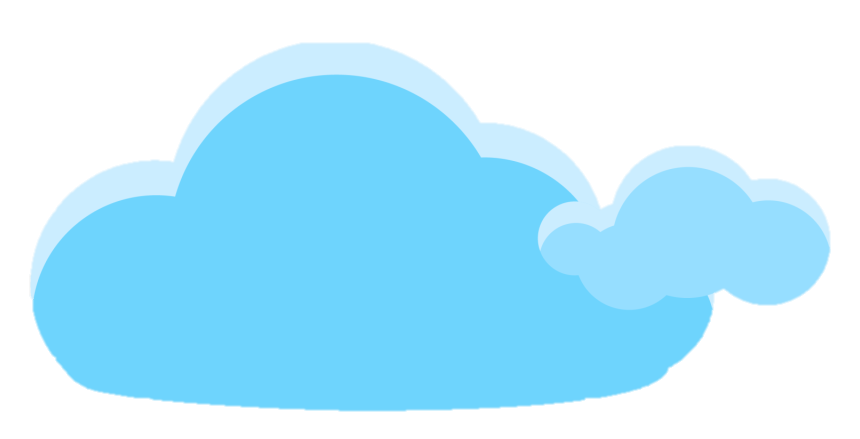 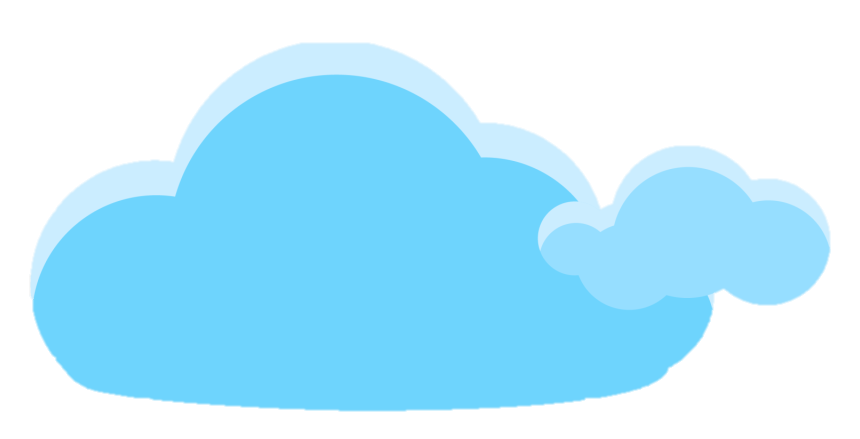 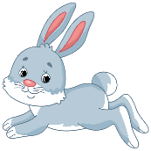 Check
Next
My favourite _______ is rabbit.
animal
go
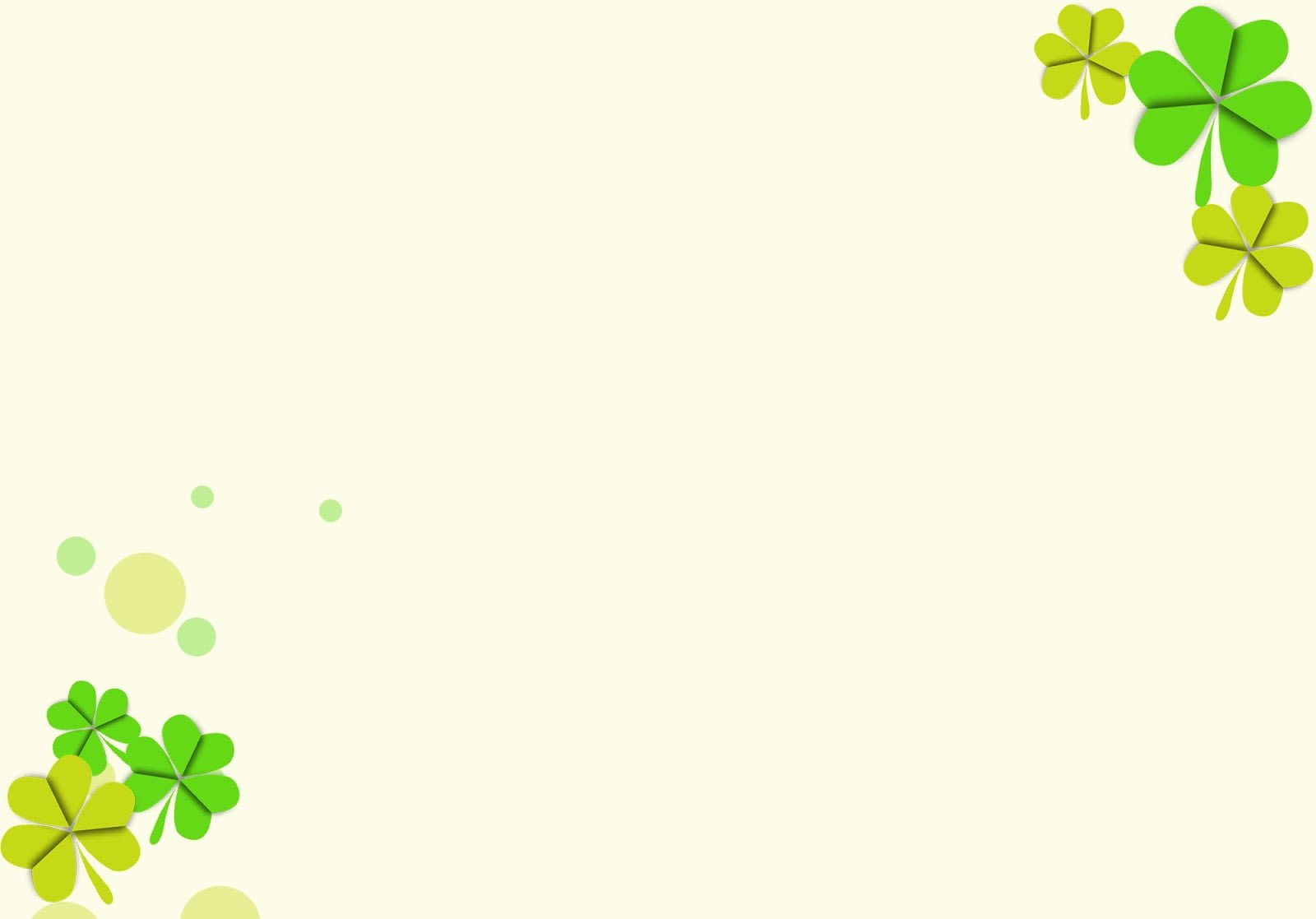 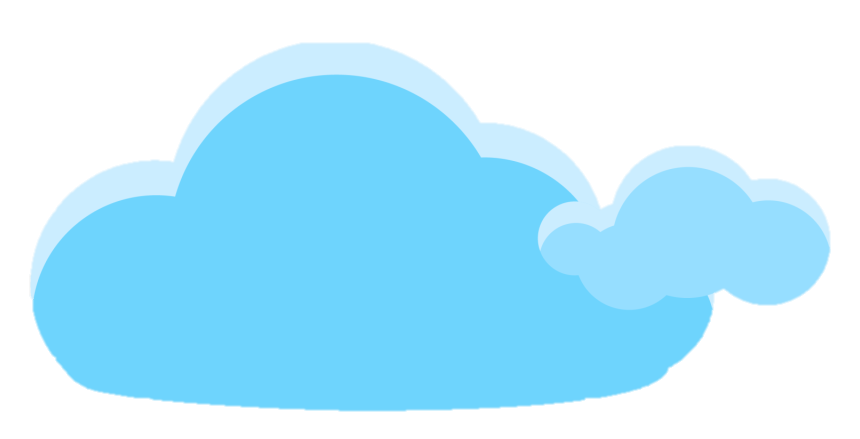 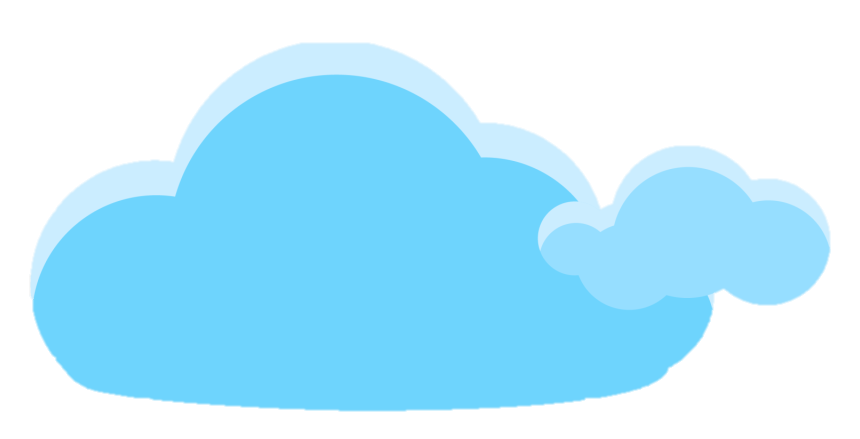 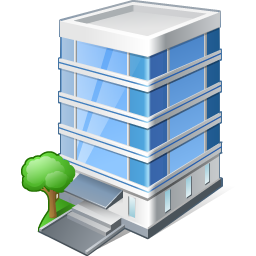 Check
Next
I _____ in the city.
live
go
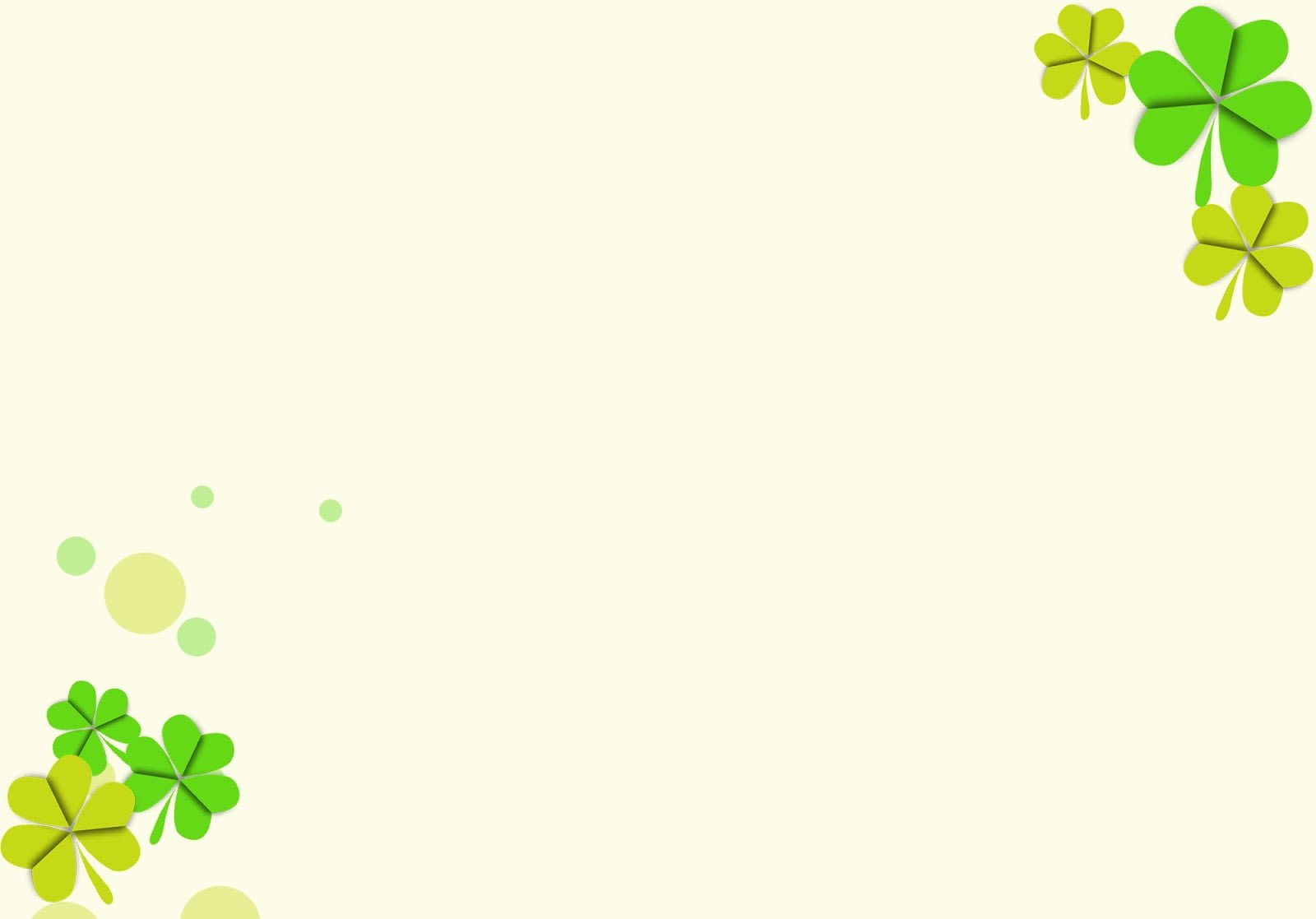 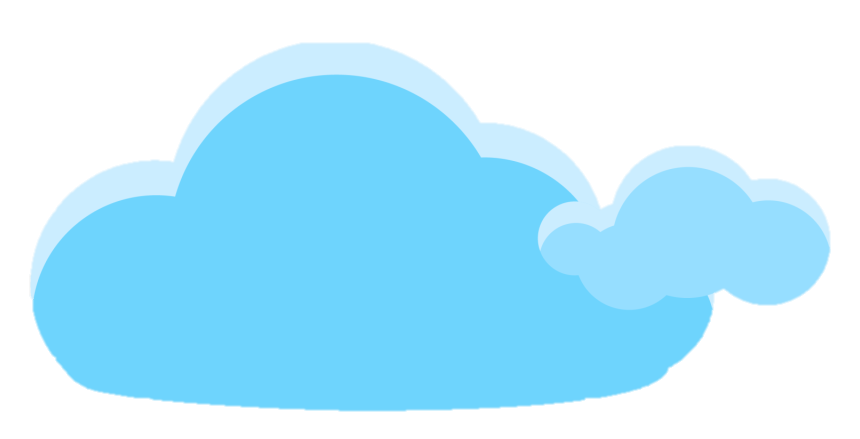 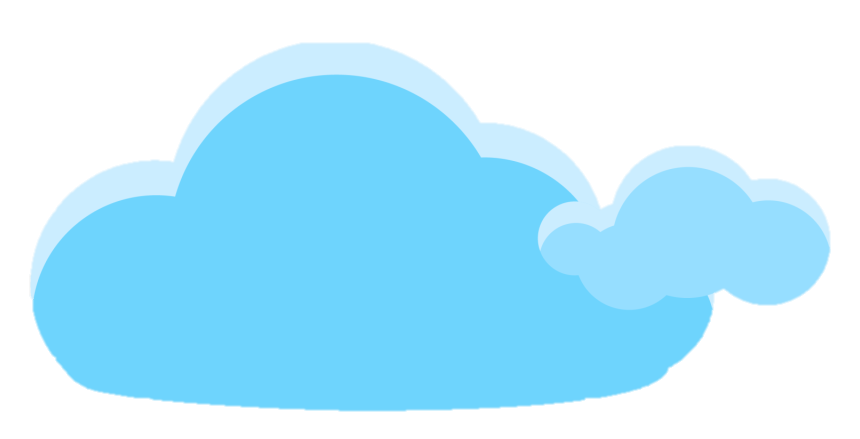 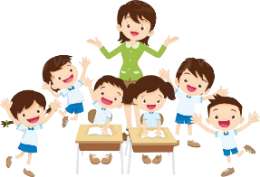 Check
Next
I _____ in Class 5 A.
am
go
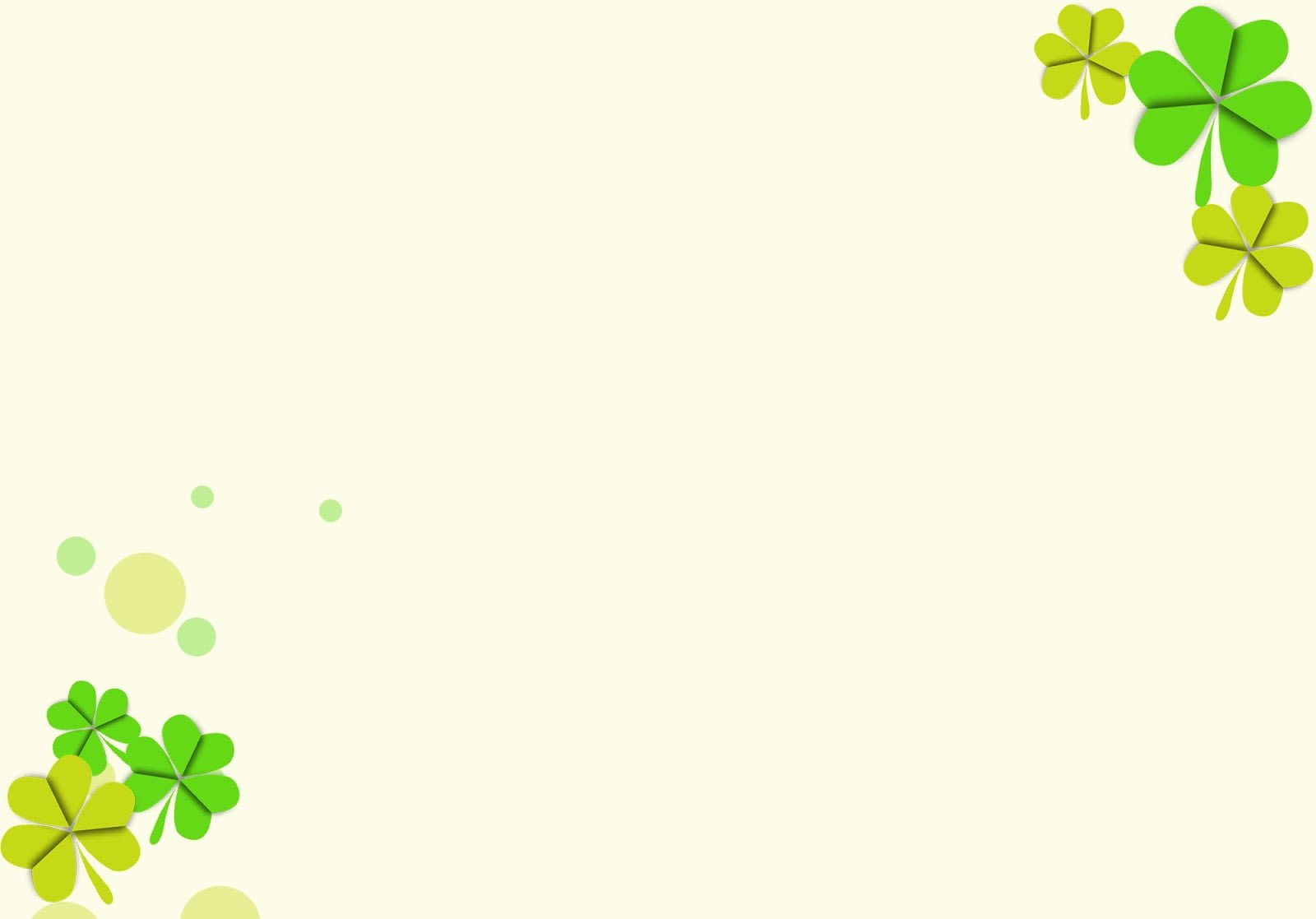 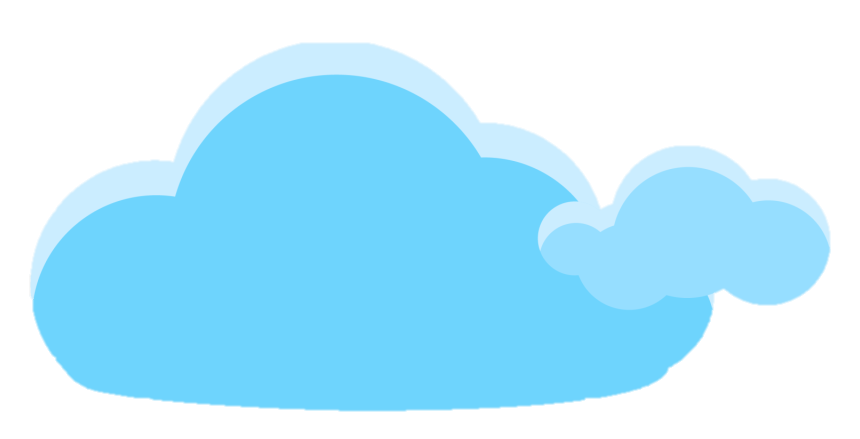 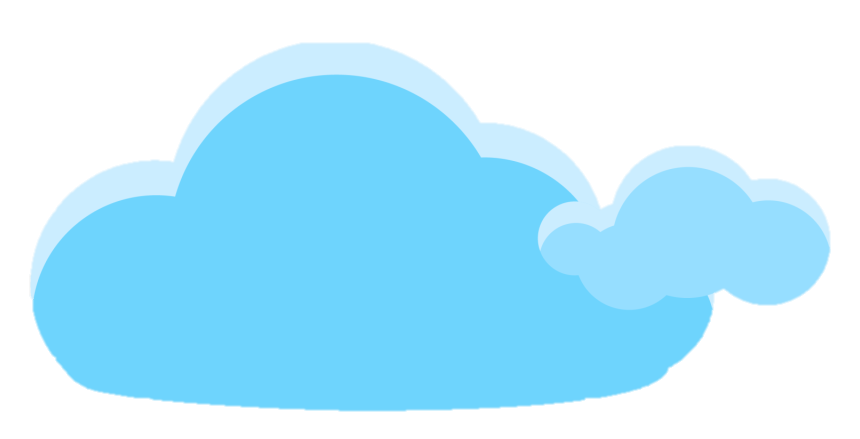 You’re welldone!
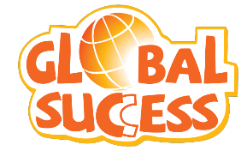 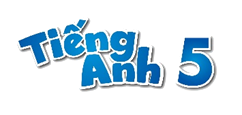 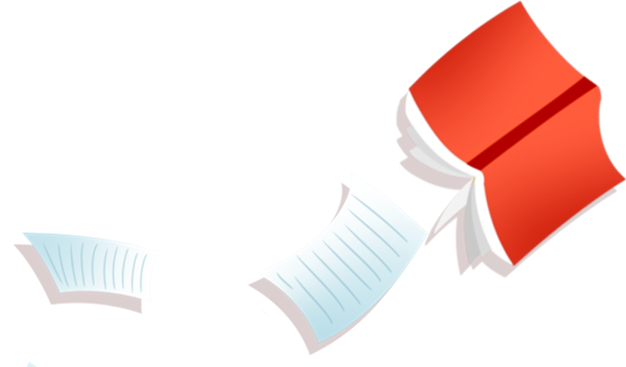 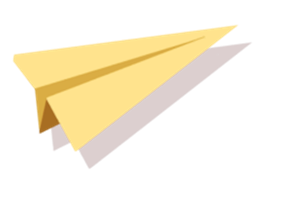 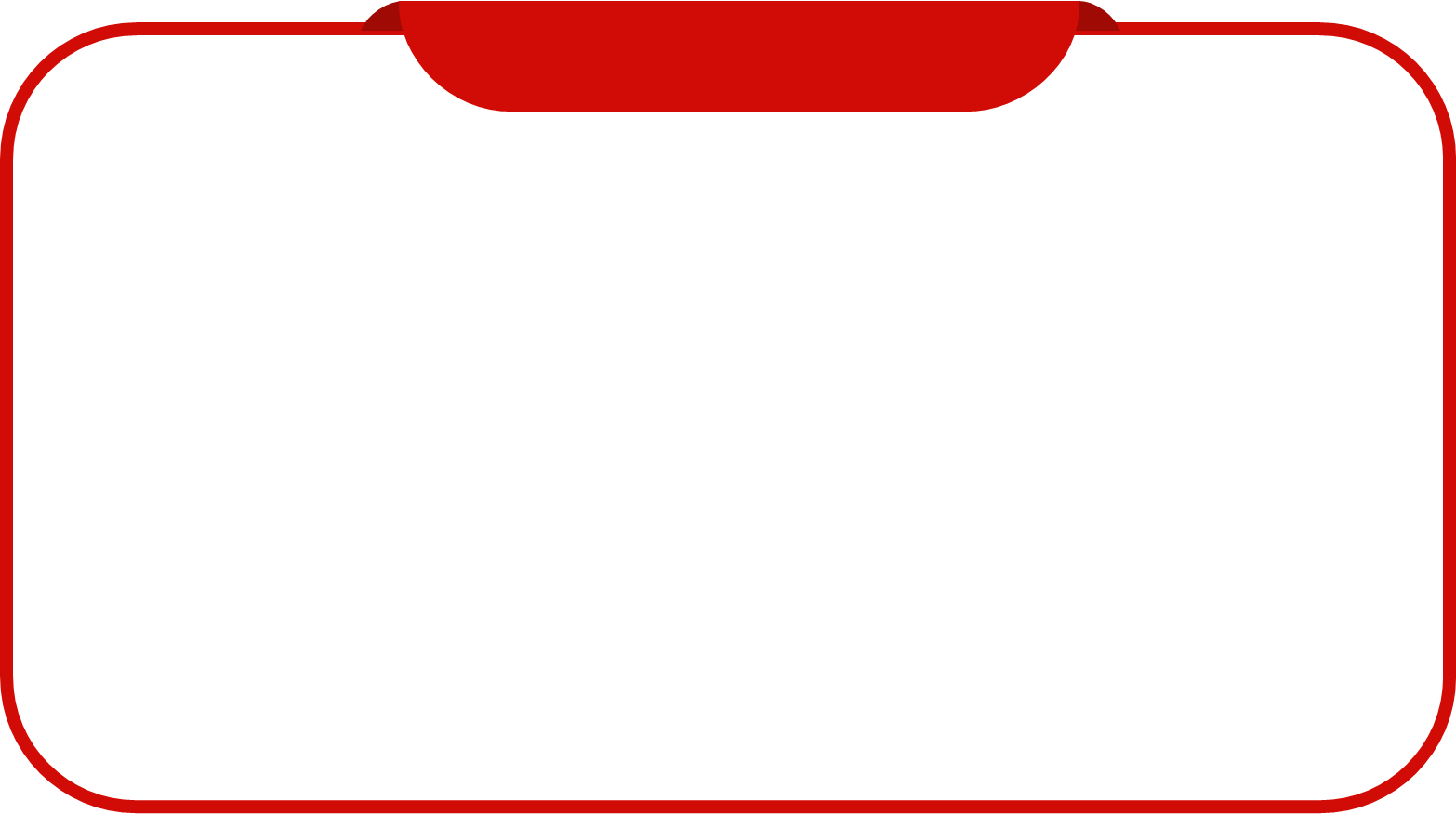 Thank you!
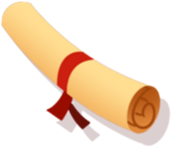 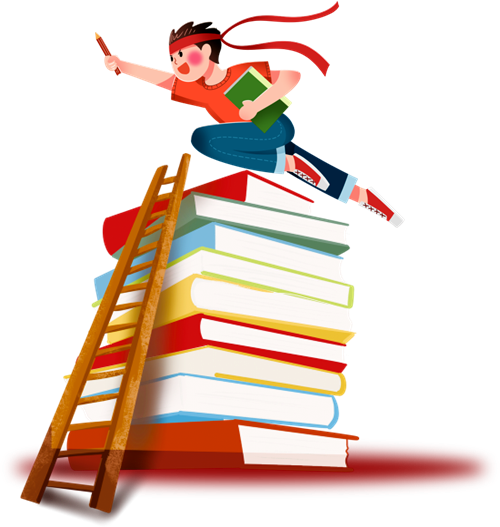 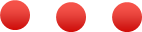 For joining!
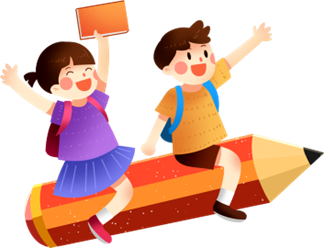 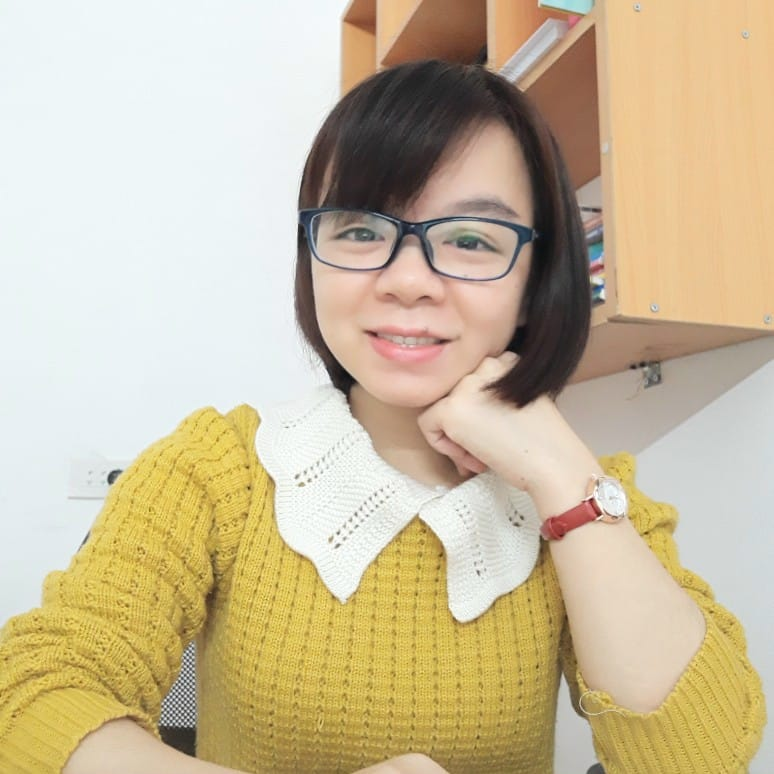 MsPham 
0936082789
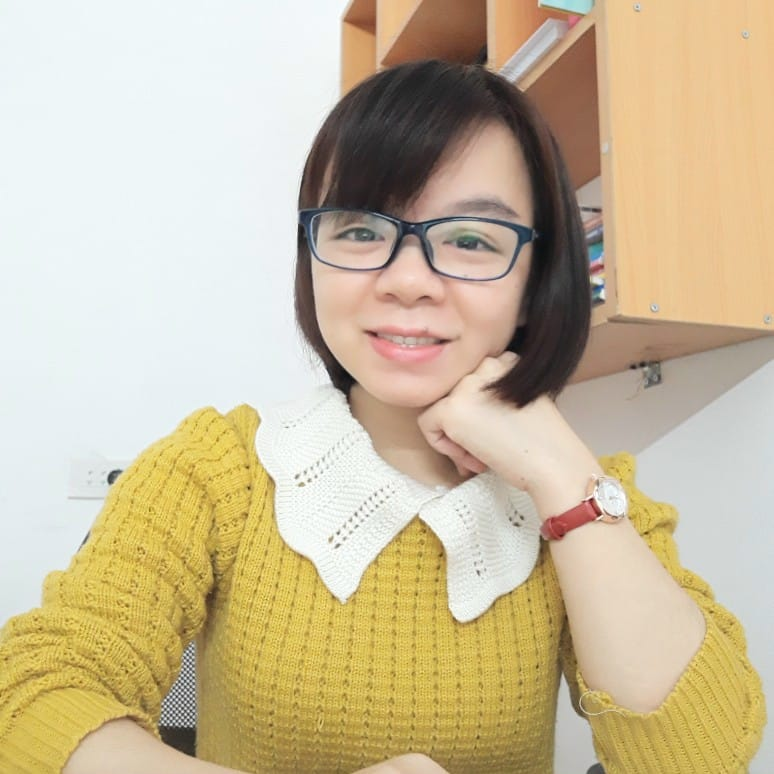 MsPham 
0936082789